Assertiveness
Skills
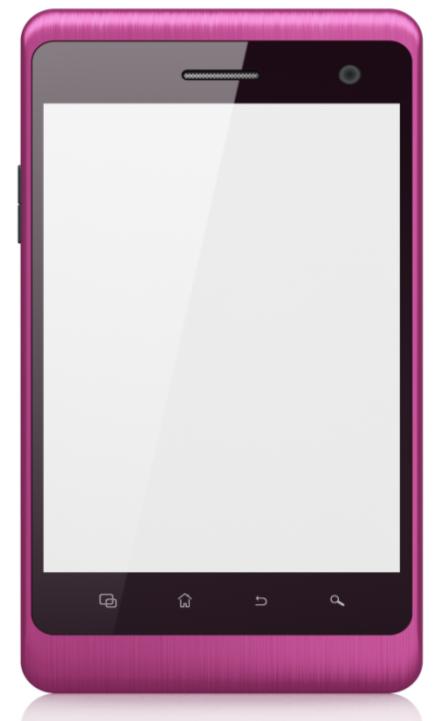 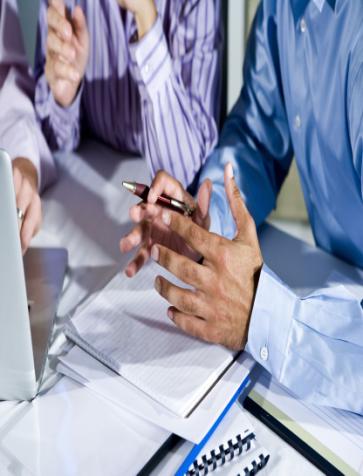 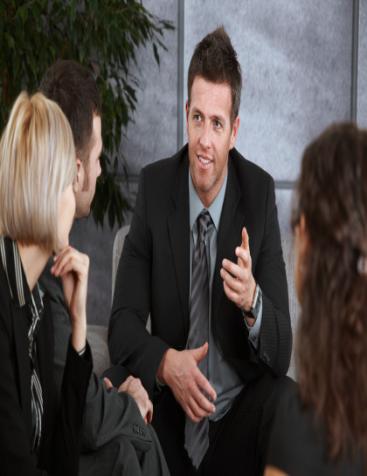 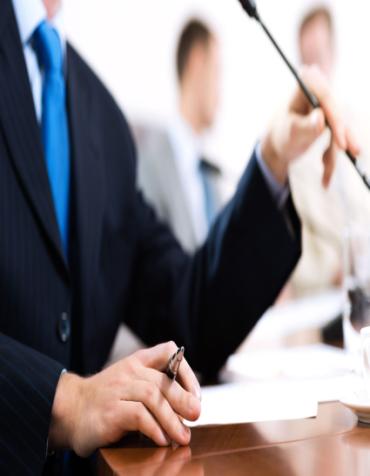 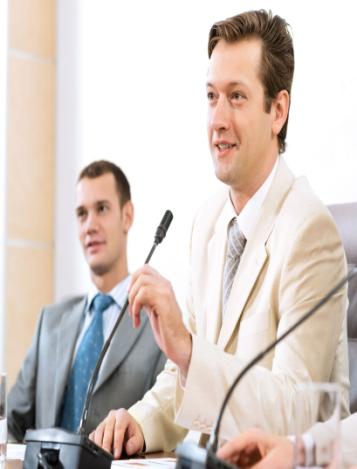 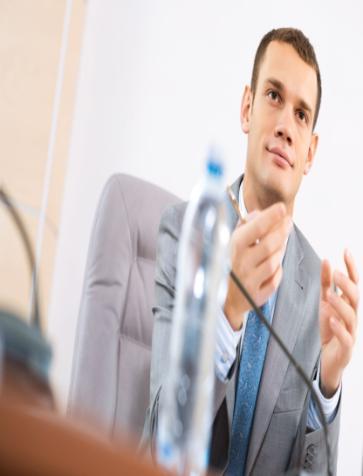 © ManagementStudyGuide.com. All rights reserved.
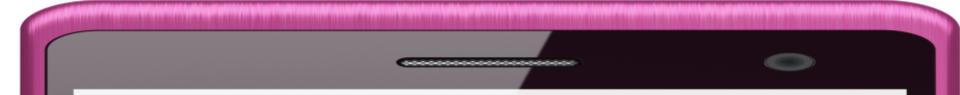 Objective
Explain What is Assertiveness
Define Assertiveness
List the Benefits of Being Assertive
Describe the Liberation Cycle of Assertiveness
Describe the Various Behavior Patterns
Compare Passive, Assertive and Aggressive Behavior
Explain the Power of Affirmations
Describe the Various Skills for Assertiveness
Explain the Process of Disagreeing Gracefully
Explain the Four Steps to Saying ‘No’
Describe the Body Language while Saying ‘No’
Explain the Elements of Assertive Communication
List the Role of Assertive Words in Assertiveness
Describe the Non Verbal Aspects of Assertiveness
Explain the Action Plan for Building Assertiveness
© ManagementStudyGuide.com. All rights reserved.
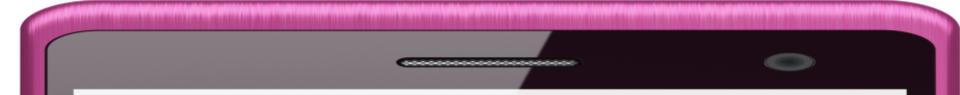 Introduction
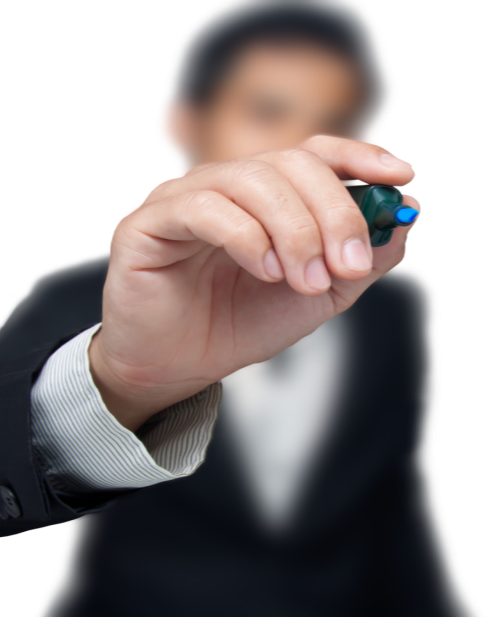 Let us look at a day in the life of Howard Gotham who works as a Project Manager in Helios Inc.
© ManagementStudyGuide.com. All rights reserved.
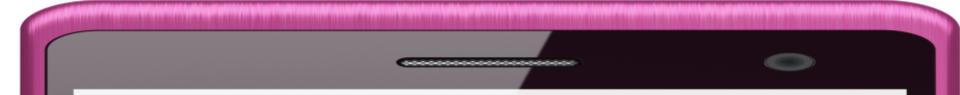 Introduction
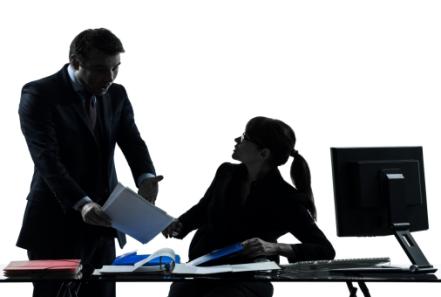 Howard faces a lot of problem daily at his workplace. His subordinates do not obey him and do not follow Howard’s leadership. In spite of repeatedly telling his subordinates to complete a list of tasks, they do not tend to complete them. Howard is just not able to control his subordinates and is not able to communicate assertively.
© ManagementStudyGuide.com. All rights reserved.
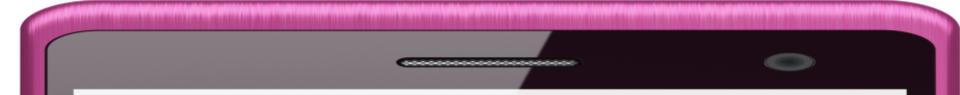 Introduction
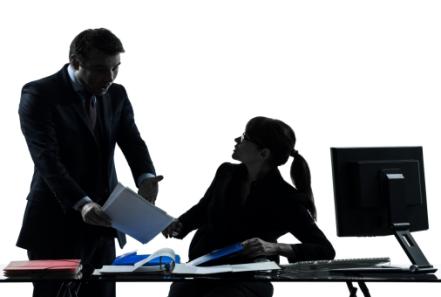 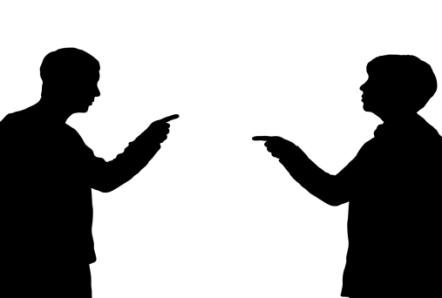 Howard also faces a lot of problem with his boss. Howard’s boss loads all his own work on Howard’s shoulders and does not even give credit to Howard for the work done. Howard is just not able to say ‘no’ to his boss.
© ManagementStudyGuide.com. All rights reserved.
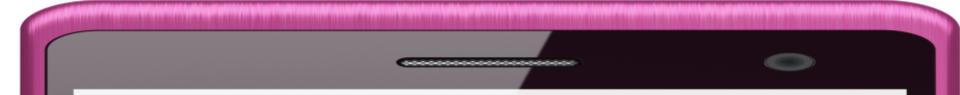 Introduction
Even at home, Howard is not able to stay in control of his relationship with his wife. His wife constantly makes unreasonable demands of Howard. Howard is not able to refuse any demand of his wife and is not assertive.
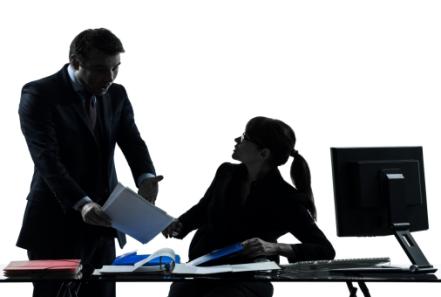 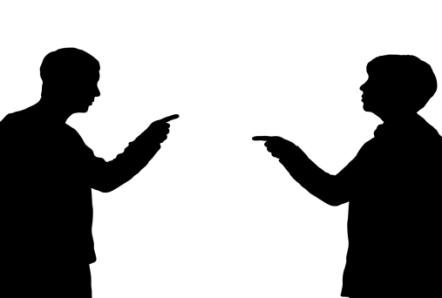 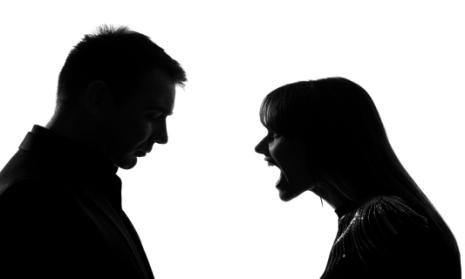 © ManagementStudyGuide.com. All rights reserved.
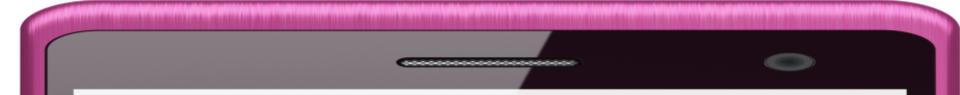 Introduction
Hence, you can see that Howard faces a lot of problem in his interactions at his workplace with his subordinates and boss as well in his personal relationships. All these problems arise because Howard is not assertive. Howard is not able to voice his ideas, opinions and views in a strong, confident and assertive manner.
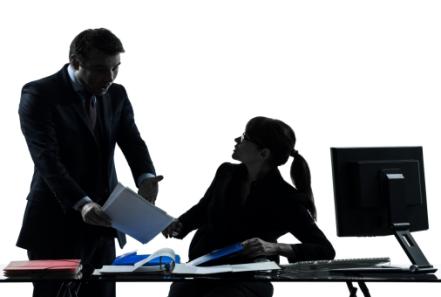 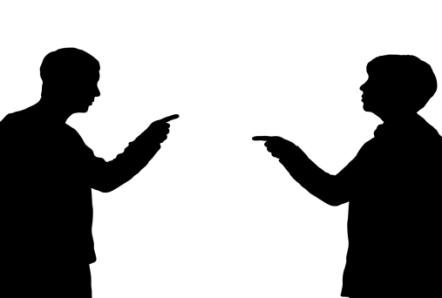 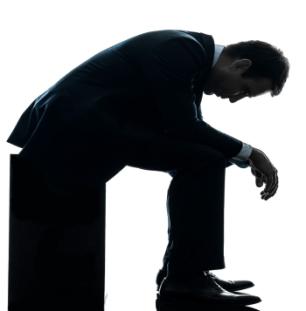 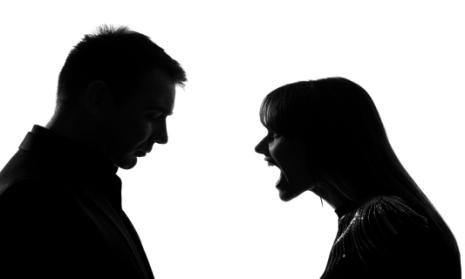 © ManagementStudyGuide.com. All rights reserved.
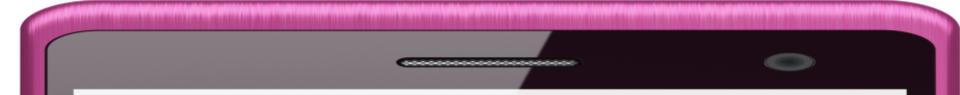 Introduction
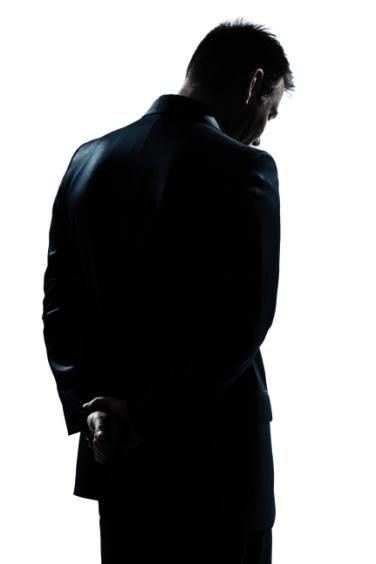 Thus, you can see that it is very important for you to develop ‘assertiveness skills’ and practice being ‘assertive’ in your interactions with everyone. Let us now learn about ‘assertiveness skills’ in detail.
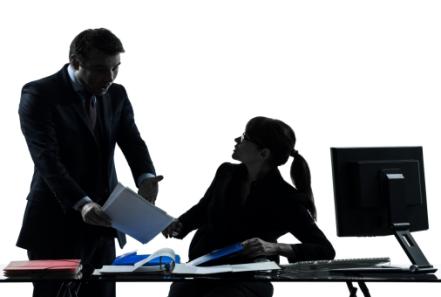 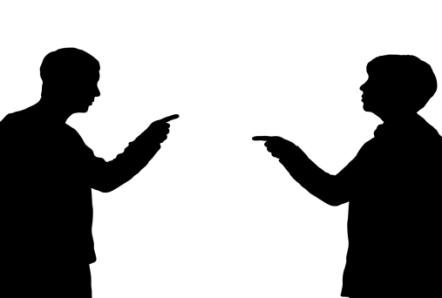 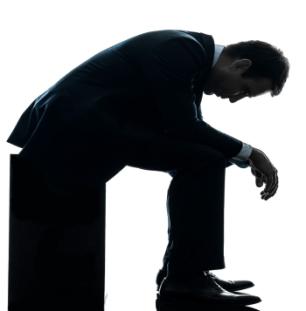 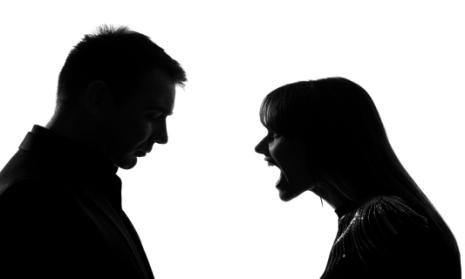 © ManagementStudyGuide.com. All rights reserved.
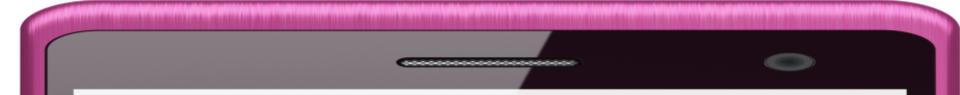 Objective
Explain What is Assertiveness
Define Assertiveness
List the Benefits of Being Assertive
Describe the Liberation Cycle of Assertiveness
Describe the Various Behavior Patterns
Compare Passive, Assertive and Aggressive Behavior
Explain the Power of Affirmations
Describe the Various Skills for Assertiveness
Explain the Process of Disagreeing Gracefully
Explain the Four Steps to Saying ‘No’
Describe the Body Language while Saying ‘No’
Explain the Elements of Assertive Communication
List the Role of Assertive Words in Assertiveness
Describe the Non Verbal Aspects of Assertiveness
Explain the Action Plan for Building Assertiveness
Explain What is Assertiveness
© ManagementStudyGuide.com. All rights reserved.
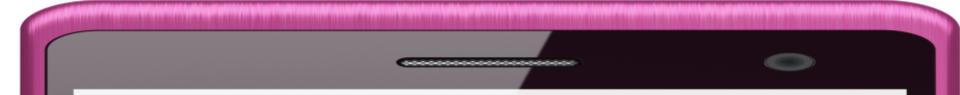 What is Assertiveness?
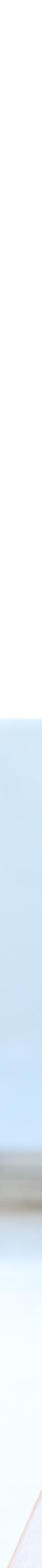 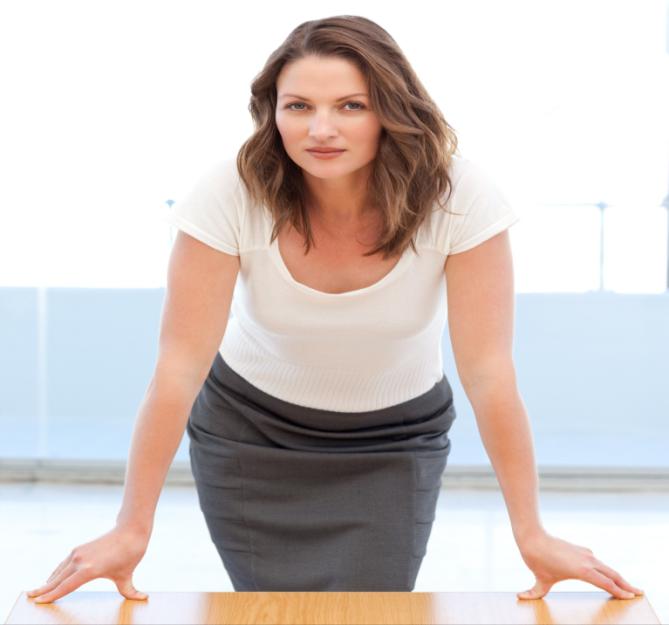 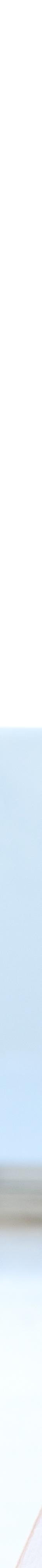 An honest, direct and appropriate expression of one's feelings, thoughts and beliefs.
Assertiveness is the ability to communicate your needs, feelings, opinions, and beliefs in an open and honest manner without violating the rights of others.
© ManagementStudyGuide.com. All rights reserved.
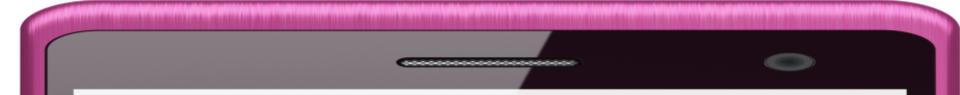 Assertiveness
Assertiveness is NOT:
A guaranteed way to win every argument
A guaranteed way to get what you want
A way to get others to feel like you feel
A way to get others to think like you think
A way to tell everyone everything all the time
© ManagementStudyGuide.com. All rights reserved.
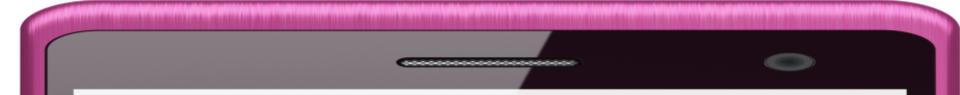 Objective
Explain What is Assertiveness
Define Assertiveness
List the Benefits of Being Assertive
Describe the Liberation Cycle of Assertiveness
Describe the Various Behavior Patterns
Compare Passive, Assertive and Aggressive Behavior
Explain the Power of Affirmations
Describe the Various Skills for Assertiveness
Explain the Process of Disagreeing Gracefully
Explain the Four Steps to Saying ‘No’
Describe the Body Language while Saying ‘No’
Explain the Elements of Assertive Communication
List the Role of Assertive Words in Assertiveness
Describe the Non Verbal Aspects of Assertiveness
Explain the Action Plan for Building Assertiveness
Define Assertiveness
© ManagementStudyGuide.com. All rights reserved.
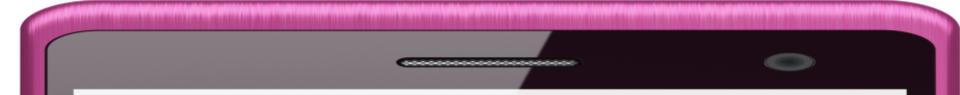 Definition – Assertiveness
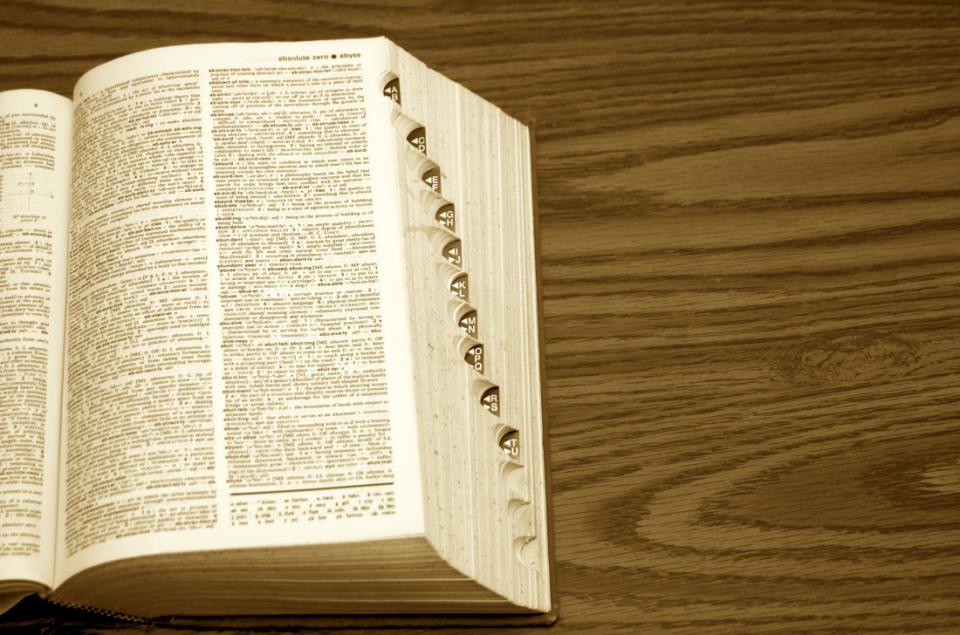 Assertiveness is defined as follows:
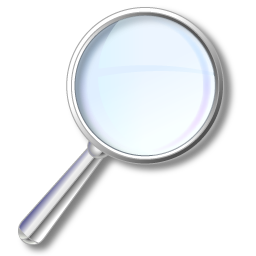 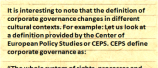 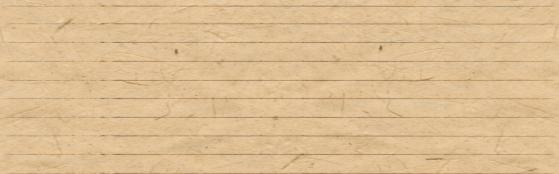 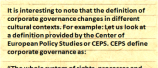 Confirming confidently, positively.  To defend one’s rights or opinions, sometimes with unnecessary zeal.  
-	Chambers Dictionary
© ManagementStudyGuide.com. All rights reserved.
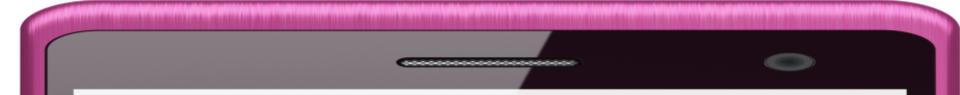 Definition – Assertiveness
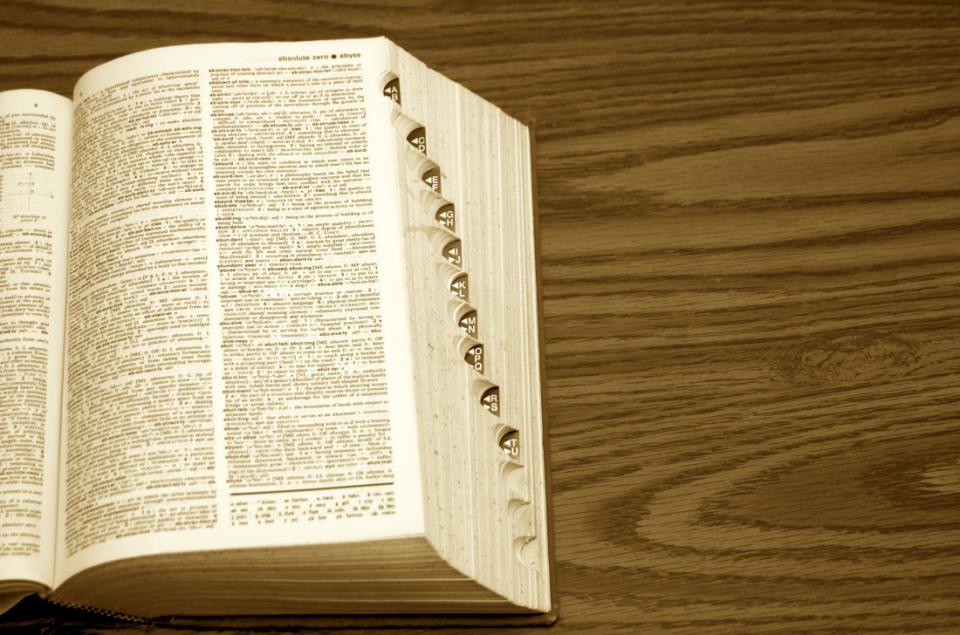 Assertiveness is defined as follows:
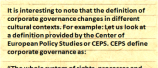 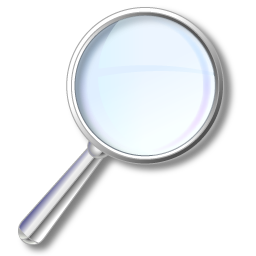 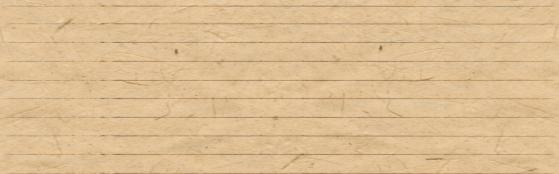 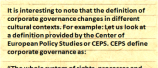 Expressing opinions or desires strongly and with confidence so that people take notice. 
-             Oxford Advanced Learners Dictionary
© ManagementStudyGuide.com. All rights reserved.
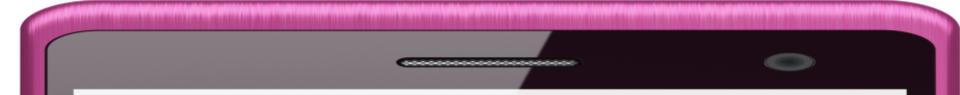 Assertiveness Test
Take the Assertiveness Test to evaluate yourself and find if you are assertive or not. Answer the below questions about yourself as truthfully as possible.
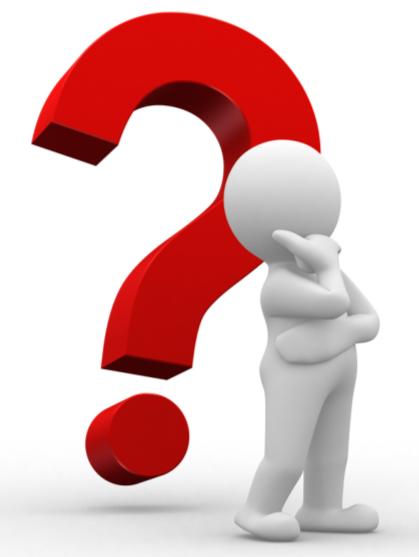 Are you able to exercise and express your strengths?
Can you express negative feelings about other people and their behaviors without using abusive language?
Can you easily recognize and compliment other people’s achievements?
Do you have the confidence to ask for what is rightfully yours?
Can you accept criticism without being defensive?
© ManagementStudyGuide.com. All rights reserved.
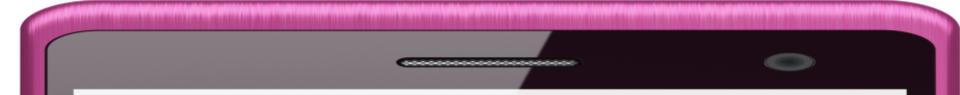 Assertiveness Test
Take the Assertiveness Test to evaluate yourself and find if you are assertive or not. Answer the below questions about yourself as truthfully as possible.
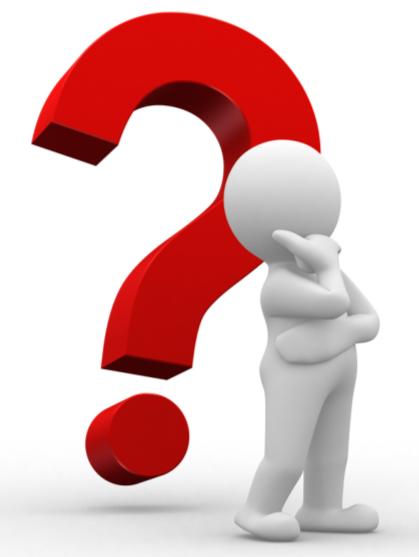 Do you feel comfortable accepting compliments?
Are you able to refuse unreasonable requests from friends, family, or co-workers?
Are you able to stand up for your rights?
Can you comfortably start and carry on a conversation with others?
Do you ask for assistance when you need it?
© ManagementStudyGuide.com. All rights reserved.
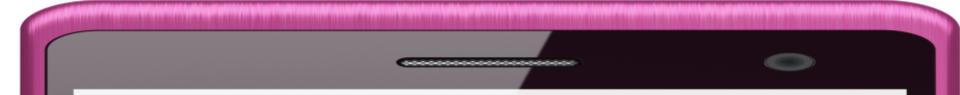 Assertiveness Test
Take the Assertiveness Test to evaluate yourself and find if you are assertive or not. Answer the below questions about yourself as truthfully as possible.
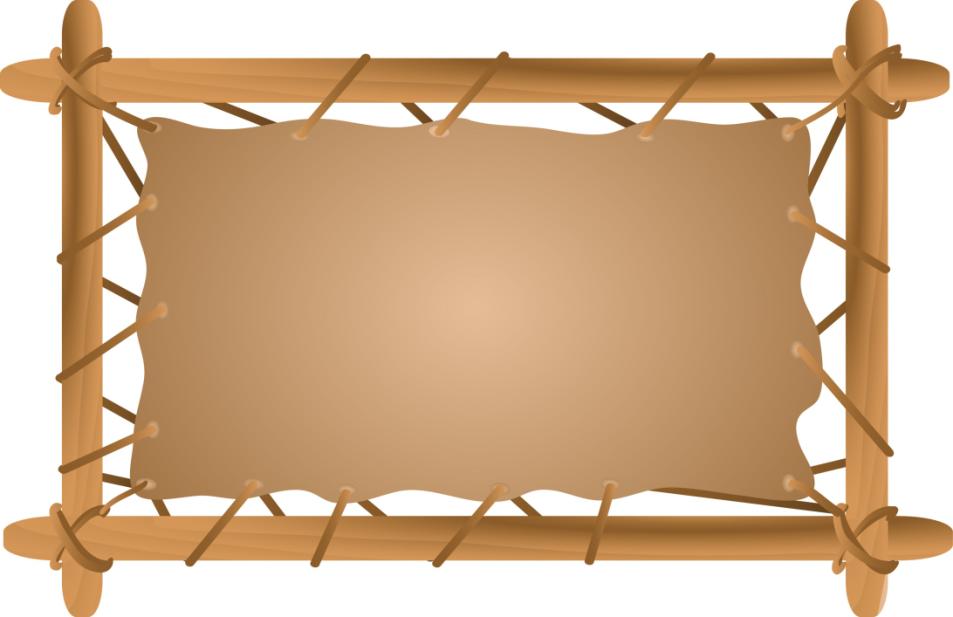 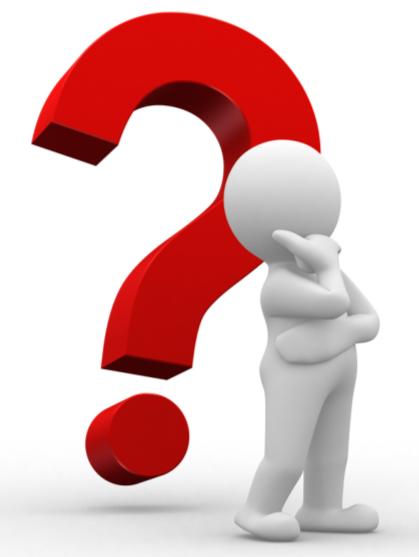 Do you feel comfortable accepting compliments?
Are you able to refuse unreasonable requests from friends, family, or co-workers?
If your answer is ‘YES’ to all 10 questions, then you are already practicing Assertiveness Skills.

However, if you have answered ‘NO’ to more than 3 of these 10 questions, then it indicates a need to understand and acquire Assertiveness Skills.
Are you able to stand up for your rights?
Can you comfortably start and carry on a conversation with others?
Do you ask for assistance when you need it?
© ManagementStudyGuide.com. All rights reserved.
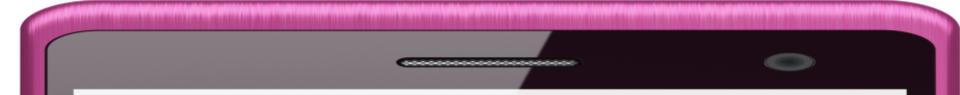 What does being Assertive Involve?
A person can choose to be assertive by his own will. However, being assertive involves a definite set of characteristics and behaviors to exercise one’s assertiveness. Being assertive involves:
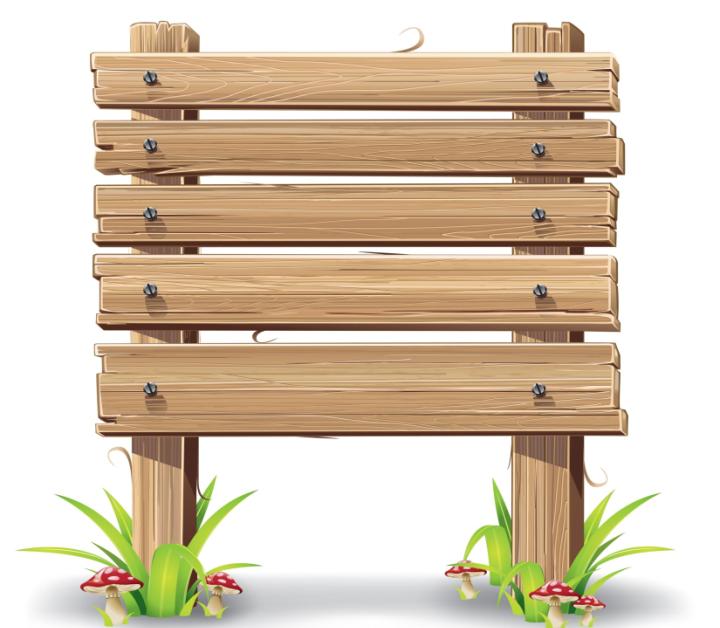 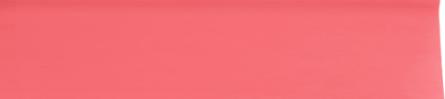 Saying ‘yes’ when you want to, and saying ‘no’ when you mean ‘no’
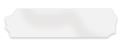 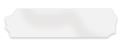 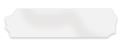 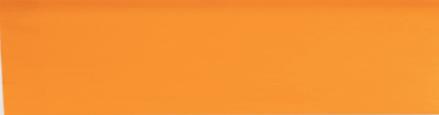 Deciding on, and sticking to, clear boundaries
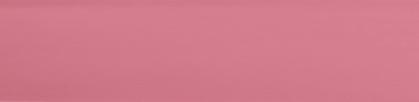 Not agreeing to do something just to please someone else
© ManagementStudyGuide.com. All rights reserved.
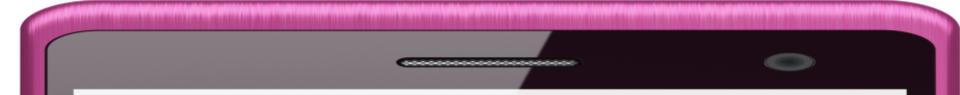 What does being Assertive Involve?
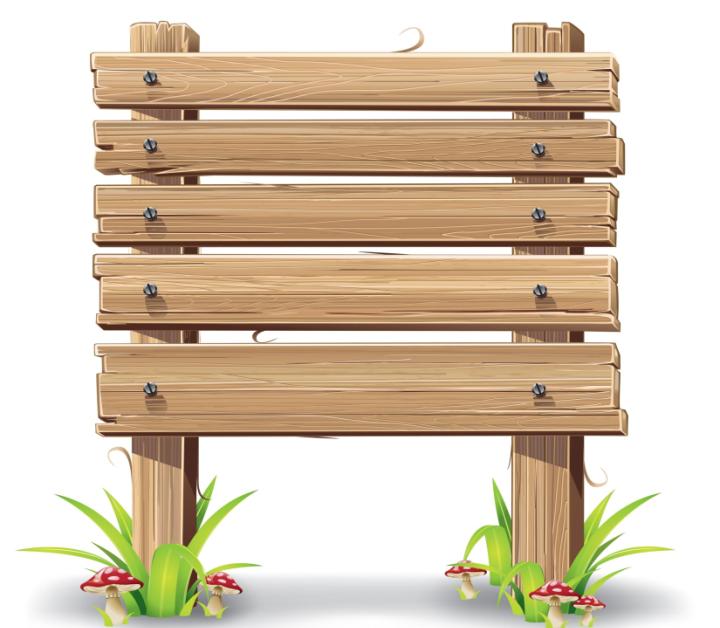 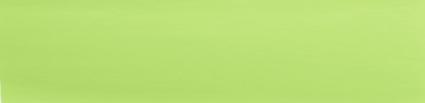 Being confident about handling conflict if it occurs
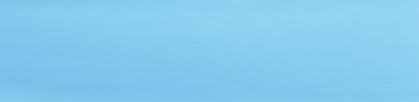 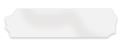 Being happy to defend your position, even if it provokes conflict
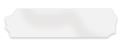 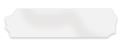 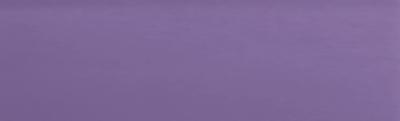 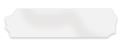 Understanding how to negotiate when two people want different outcomes
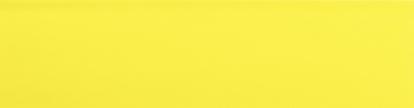 Having a positive and optimistic outlook
© ManagementStudyGuide.com. All rights reserved.
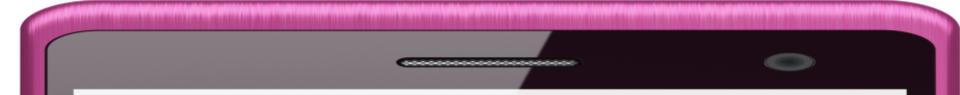 What does being Assertive NOT Involve?
Being assertive does NOT involve the following:
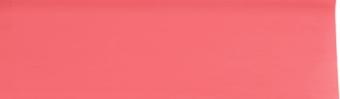 Being assertive does not mean violating the rights of others
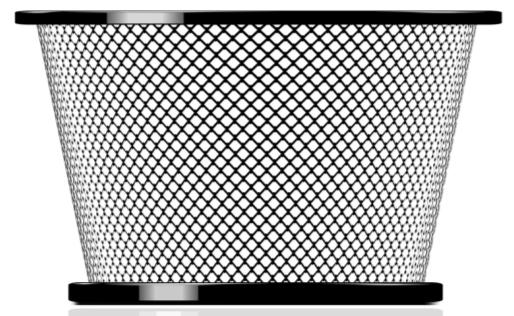 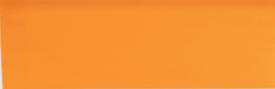 Assertiveness is not aggressiveness
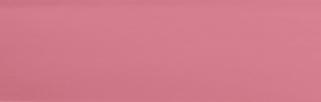 Being assertive does not involve humiliating other people
© ManagementStudyGuide.com. All rights reserved.
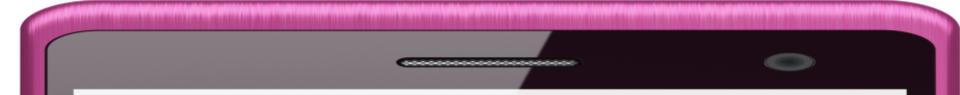 What does being Assertive NOT Involve?
Being assertive does NOT involve the following:
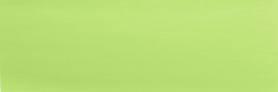 Assertiveness is not selfishness
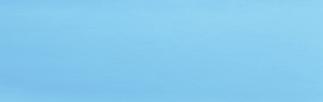 Being assertive does not involve abusing other people
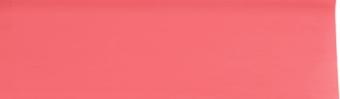 Being assertive does not mean violating the rights of others
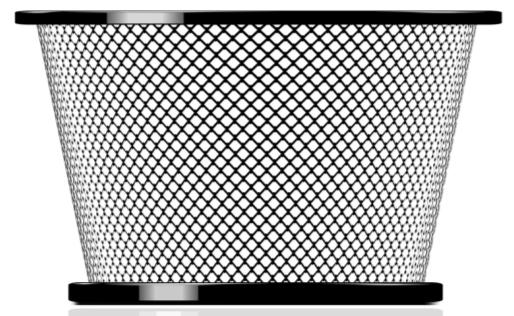 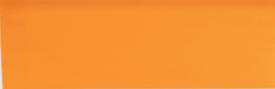 Assertiveness is not aggressiveness
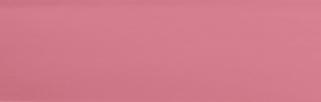 Being assertive does not involve humiliating other people
© ManagementStudyGuide.com. All rights reserved.
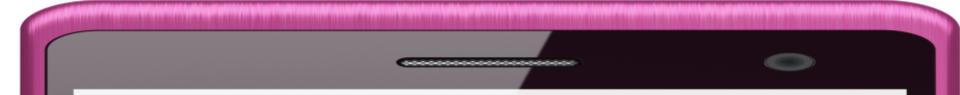 Who is Non-assertive?
How can you find if you are assertive or non-assertive? There are various characteristics or behavior patterns that are shown by non-assertive people. The following are some of the characteristics and behaviors of a non-assertive person:
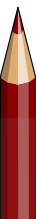 He feels responsible when things go wrong, even if it is not his fault.
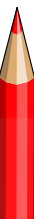 A non-assertive person tends to buy things that he does not want because he is afraid or unconfident of saying ‘no’ to the salesperson.
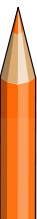 A non-assertive person may avoid asking questions when in confusion or when he does not understand something.
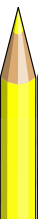 A non-assertive person does not make eye contact and avoids looking directly at others when he talks to them.
© ManagementStudyGuide.com. All rights reserved.
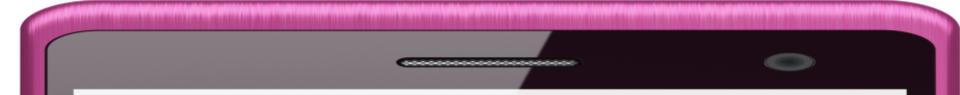 Who is Non-assertive?
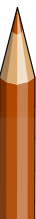 He often tends to send a text message or email to someone about a conflict instead of talking to them face to face.
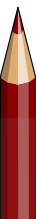 A non-assertive person feels intimidated by people in authority.
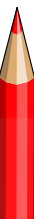 A non-assertive person feels dependant when asking for help from others.
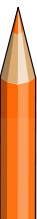 A non-assertive person generally has a poor and clumsy posture.
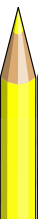 He often feels very angry but is not able to express his anger appropriately.
© ManagementStudyGuide.com. All rights reserved.
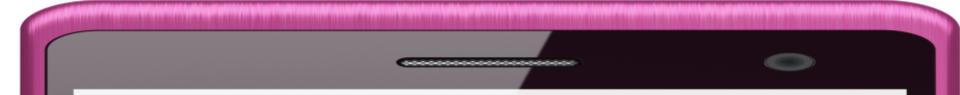 Pitfalls of being Non-assertive
There are several pitfalls of being non-assertive. Lack of assertiveness leads to:
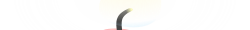 1
2
3
4
5
6
7
© ManagementStudyGuide.com. All rights reserved.
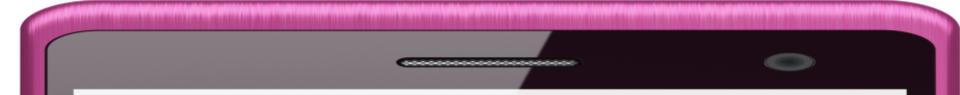 Pitfalls of being Non-assertive
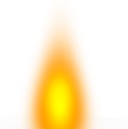 There are several pitfalls of being non-assertive. Lack of assertiveness leads to:
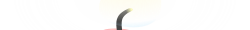 1
Depression: Feeling helpless with no control over your life
2
3
4
5
6
7
© ManagementStudyGuide.com. All rights reserved.
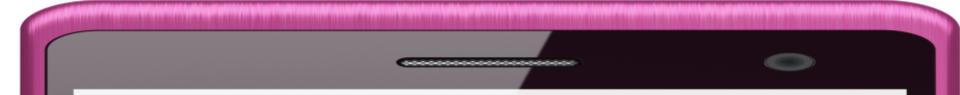 Pitfalls of being Non-assertive
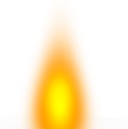 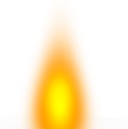 There are several pitfalls of being non-assertive. Lack of assertiveness leads to:
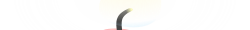 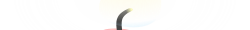 1
Depression
2
Resentment: Anger at others for taking advantage of you
3
4
5
6
7
© ManagementStudyGuide.com. All rights reserved.
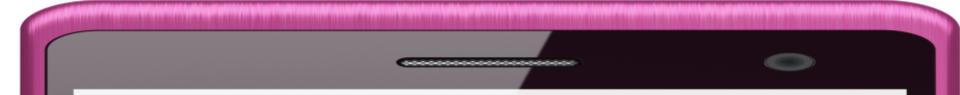 Pitfalls of being Non-assertive
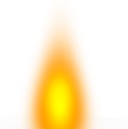 There are several pitfalls of being non-assertive. Lack of assertiveness leads to:
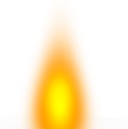 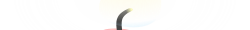 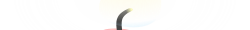 2
Depression
Resentment
3
Frustration: Feelings of frustration when you question yourself: Why did I let that happen to me?
4
5
6
7
© ManagementStudyGuide.com. All rights reserved.
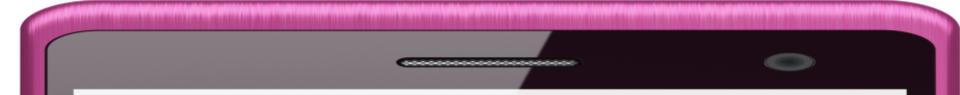 Pitfalls of being Non-assertive
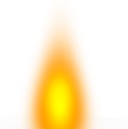 There are several pitfalls of being non-assertive. Lack of assertiveness leads to:
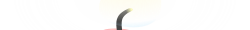 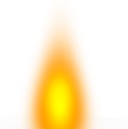 Depression
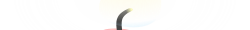 3
Resentment
Frustration
4
Temper: When you can't express your anger appropriately, it can build up to come out as severe temper outbursts
5
6
7
8
© ManagementStudyGuide.com. All rights reserved.
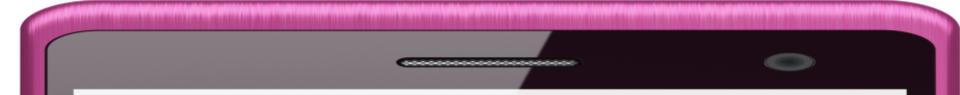 Pitfalls of being Non-assertive
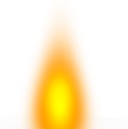 There are several pitfalls of being non-assertive. Lack of assertiveness leads to:
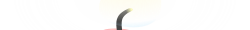 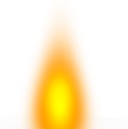 Depression
Resentment
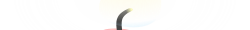 4
Frustration
Temper
5
Relationships: Relationships will suffer when individuals can't tell each other what they want from each other and from the relationship
6
7
© ManagementStudyGuide.com. All rights reserved.
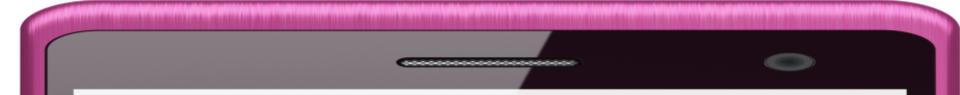 Pitfalls of being Non-assertive
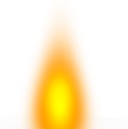 There are several pitfalls of being non-assertive. Lack of assertiveness leads to:
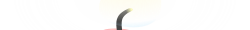 Depression
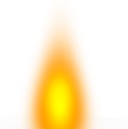 Resentment
Frustration
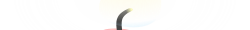 5
Temper
Relationships
6
Anxiety: You may avoid certain situations which make you feel uncomfortable and feel anxious in situations that you cannot avoid
7
© ManagementStudyGuide.com. All rights reserved.
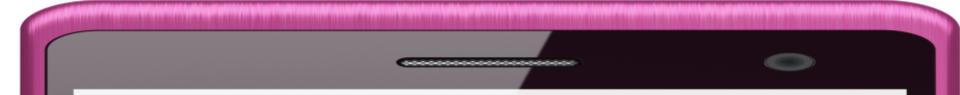 Pitfalls of being Non-assertive
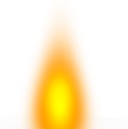 There are several pitfalls of being non-assertive. Lack of assertiveness leads to:
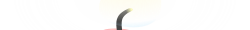 Depression
Resentment
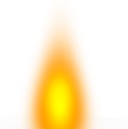 Frustration
Temper
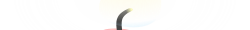 6
Relationships
Anxiety
7
Stress: Stress can have a negative impact on the body and mind
© ManagementStudyGuide.com. All rights reserved.
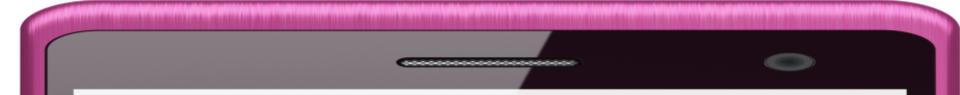 Objective
Explain What is Assertiveness
Define Assertiveness
List the Benefits of Being Assertive
Describe the Liberation Cycle of Assertiveness
Describe the Various Behavior Patterns
Compare Passive, Assertive and Aggressive Behavior
Explain the Power of Affirmations
Describe the Various Skills for Assertiveness
Explain the Process of Disagreeing Gracefully
Explain the Four Steps to Saying ‘No’
Describe the Body Language while Saying ‘No’
Explain the Elements of Assertive Communication
List the Role of Assertive Words in Assertiveness
Describe the Non Verbal Aspects of Assertiveness
Explain the Action Plan for Building Assertiveness
List the Benefits of Being Assertive
© ManagementStudyGuide.com. All rights reserved.
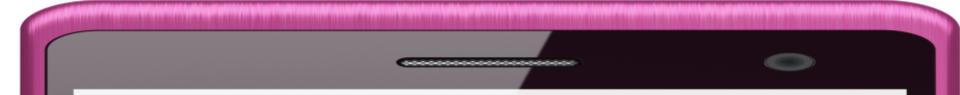 Benefits of Being Assertive
There are several benefits of being assertive such as follows:
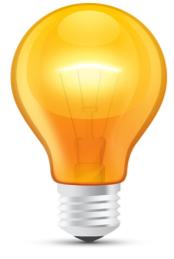 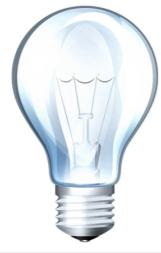 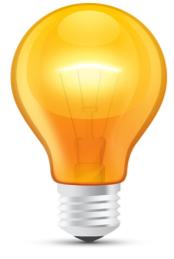 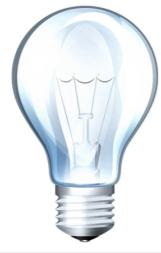 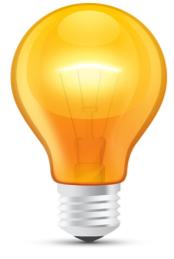 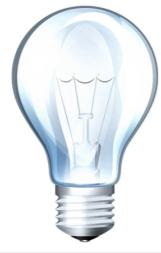 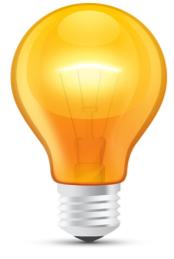 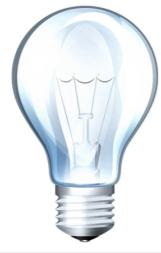 It reduces stress
Being assertive makes you feel better about yourself
Being assertive helps have better relations with others
It minimizes any unpleasantness with other people
© ManagementStudyGuide.com. All rights reserved.
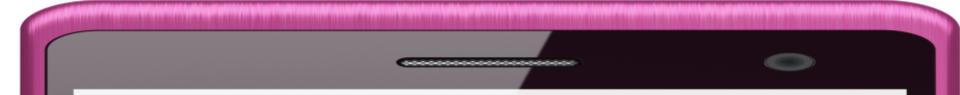 Benefits of Being Assertive
There are several benefits of being assertive such as follows:
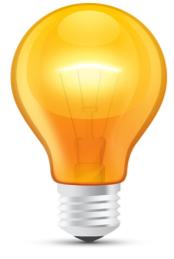 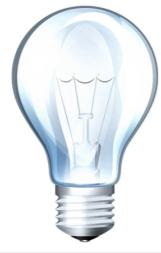 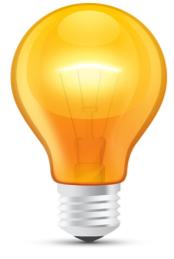 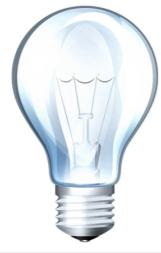 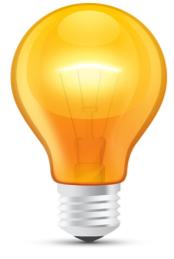 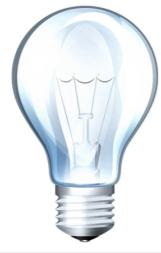 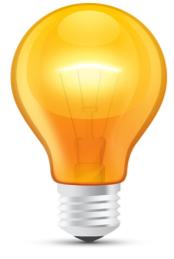 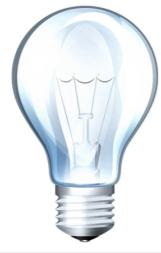 Being assertive gives you freedom from guilt conscience as you know that you are right
Being assertive propels your career ahead
It helps you to adapt to changing social and professional environments
Being assertive vaults you into leadership position
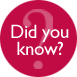 Roll your mouse over the icon, to learn more.
© ManagementStudyGuide.com. All rights reserved.
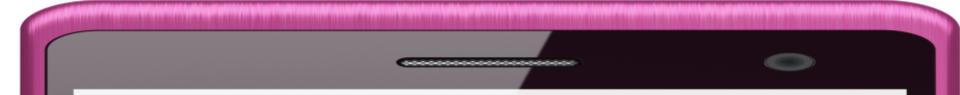 Did You Know?
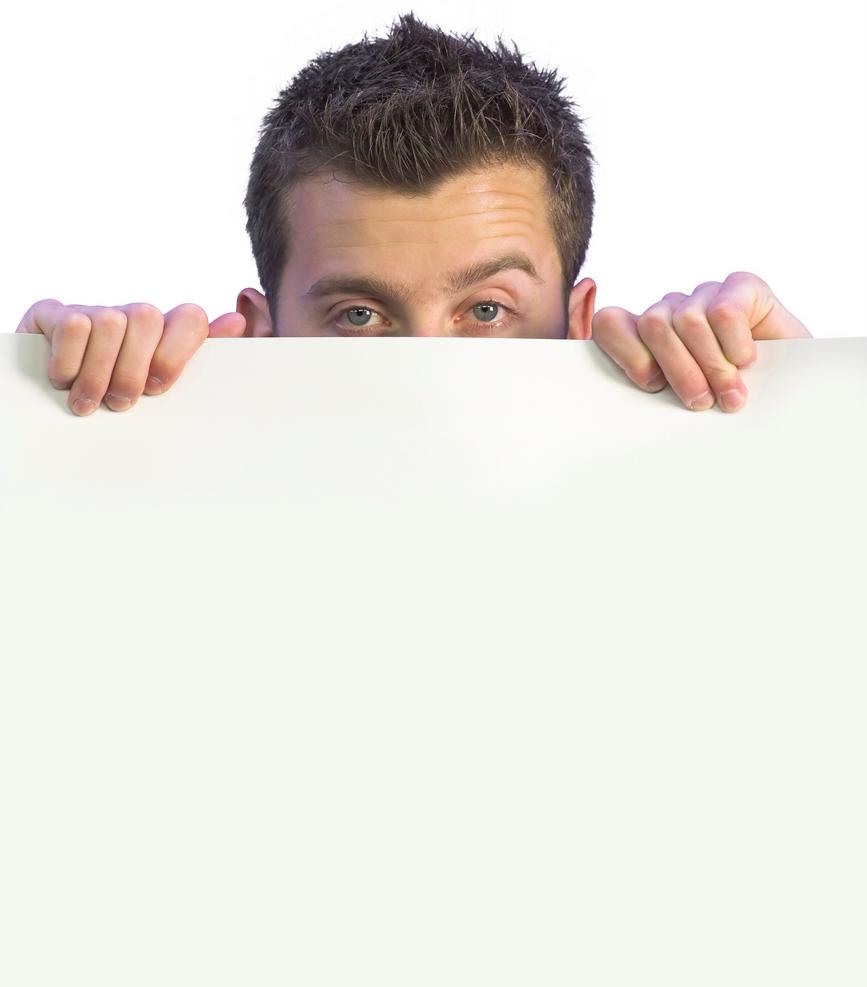 Assertiveness Training or ‘AT’ was introduced by Andrew Salter in the year 1961 and popularized by Joseph Wolpe. Wolpe believed that a person could not be both assertive and anxious at the same time. 
So, when a person becomes assertive, he would not suffer from unnecessary anxiety.
© ManagementStudyGuide.com. All rights reserved.
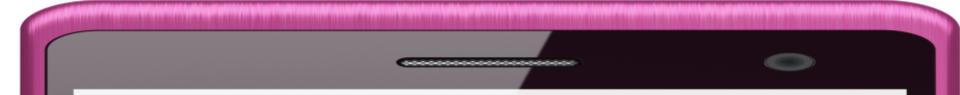 Objective
Explain What is Assertiveness
Define Assertiveness
List the Benefits of Being Assertive
Describe the Liberation Cycle of Assertiveness
Describe the Various Behavior Patterns
Compare Passive, Assertive and Aggressive Behavior
Explain the Power of Affirmations
Describe the Various Skills for Assertiveness
Explain the Process of Disagreeing Gracefully
Explain the Four Steps to Saying ‘No’
Describe the Body Language while Saying ‘No’
Explain the Elements of Assertive Communication
List the Role of Assertive Words in Assertiveness
Describe the Non Verbal Aspects of Assertiveness
Explain the Action Plan for Building Assertiveness
Describe the Liberation Cycle of Assertiveness
© ManagementStudyGuide.com. All rights reserved.
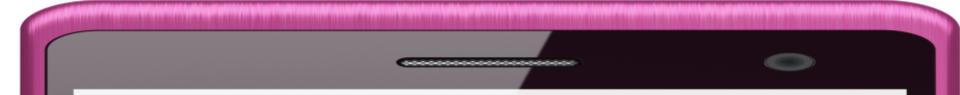 Positive Affirmation
'I am assertive’
Liberation Cycle of Assertiveness
'I am persuasive when necessary'
'I can understand your view but my position is .....'
'I have been assertive'
Assertiveness Cycle
Positive Results
Positive Expectations
Assertive Behavior
© ManagementStudyGuide.com. All rights reserved.
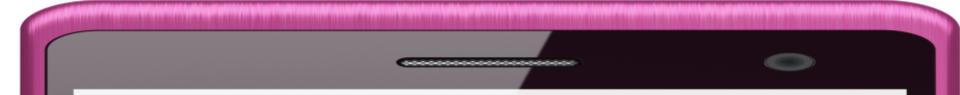 Objective
Explain What is Assertiveness
Define Assertiveness
List the Benefits of Being Assertive
Describe the Liberation Cycle of Assertiveness
Describe the Various Behavior Patterns
Compare Passive, Assertive and Aggressive Behavior
Explain the Power of Affirmations
Describe the Various Skills for Assertiveness
Explain the Process of Disagreeing Gracefully
Explain the Four Steps to Saying ‘No’
Describe the Body Language while Saying ‘No’
Explain the Elements of Assertive Communication
List the Role of Assertive Words in Assertiveness
Describe the Non Verbal Aspects of Assertiveness
Explain the Action Plan for Building Assertiveness
Describe the Various Behavior Patterns
© ManagementStudyGuide.com. All rights reserved.
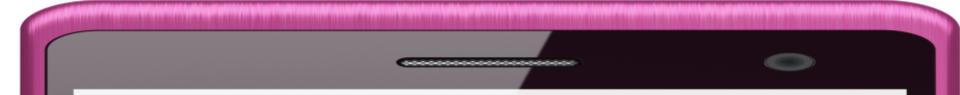 Understanding Behavior Patterns
There are three basic behavior patterns seen in people:
1
2
3
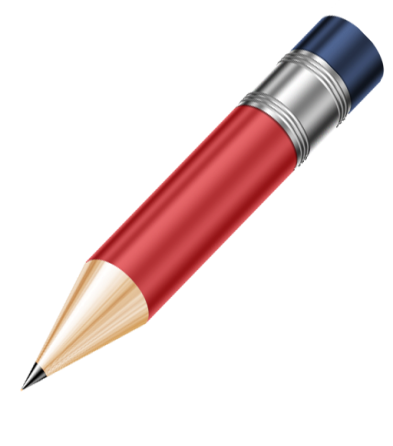 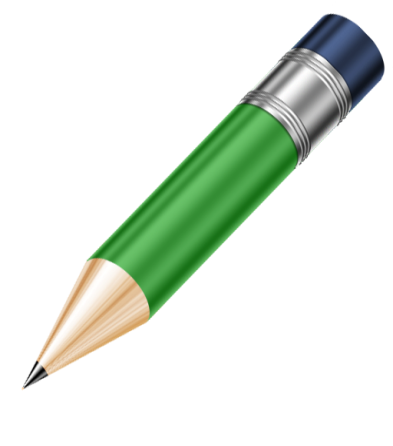 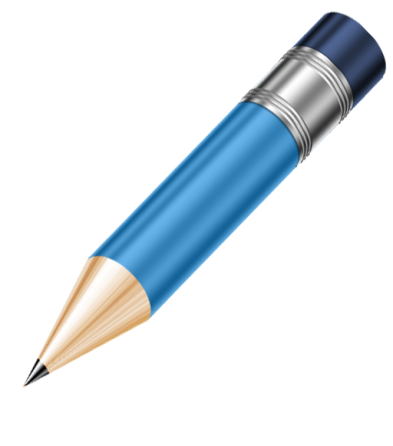 Aggressive Behavior
Assertive Behavior
Passive/Submissive Behavior
Let us look at each in detail.
© ManagementStudyGuide.com. All rights reserved.
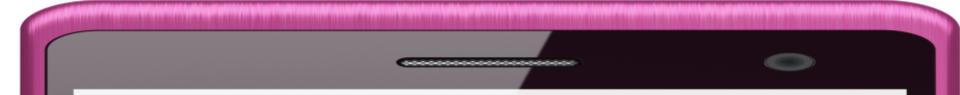 Understanding Behavior Patterns
1
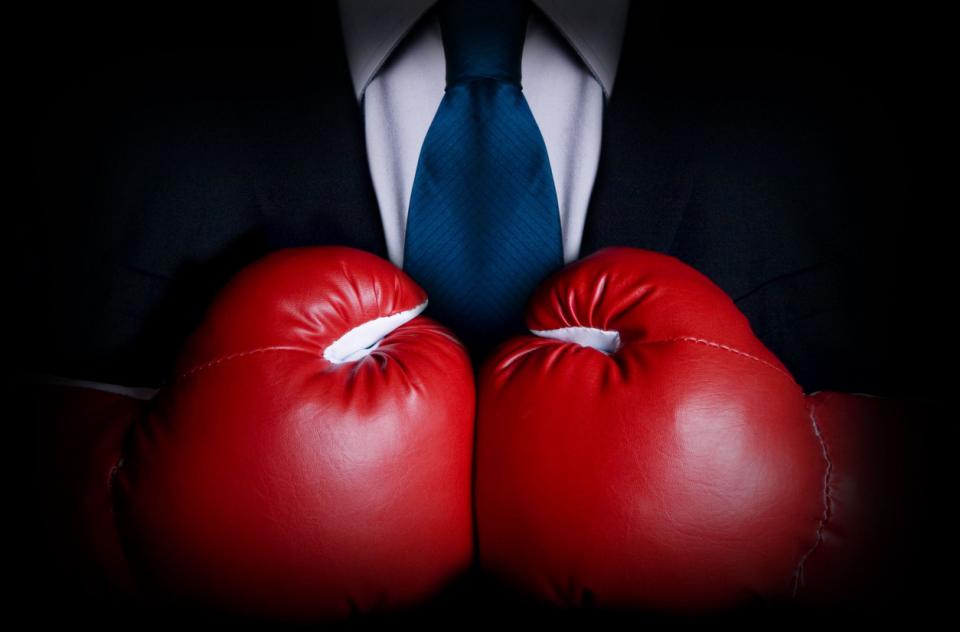 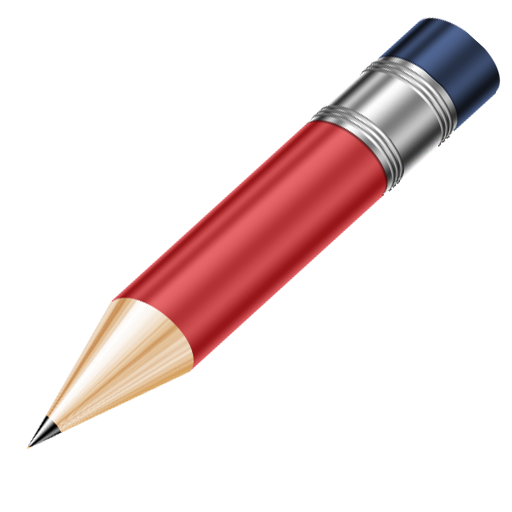 Symptoms:
Frequently argues with others
Frequently gets angry
Easily and frequently finds fault with others
No difficulty in complaining when receiving poor quality
Expects others to accommodate own schedules
Continually works towards personal agendas at other’s expense
Rarely feels aware of the needs or feelings of others
Aggressive Behavior
© ManagementStudyGuide.com. All rights reserved.
Reasons:
Satisfying one’s own needs
Disregard  for the needs of others
Think of themselves as superior beings
Suffered from childhood emotional trauma 
Over-correction of being too passive
Inappropriate dealing with anger
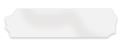 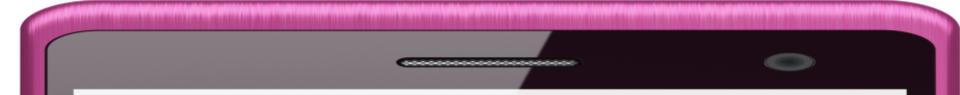 Understanding Behavior Patterns
1
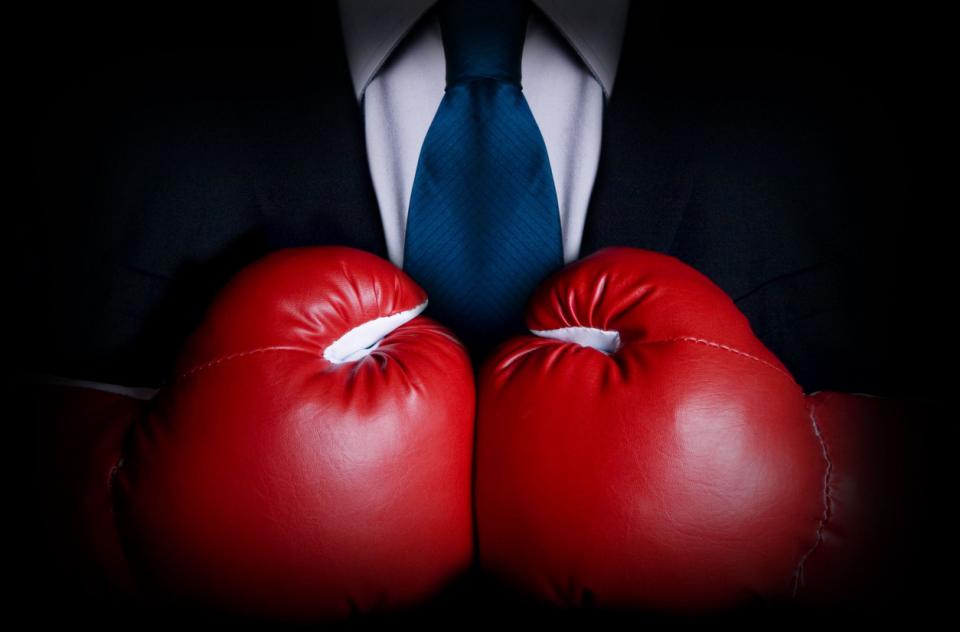 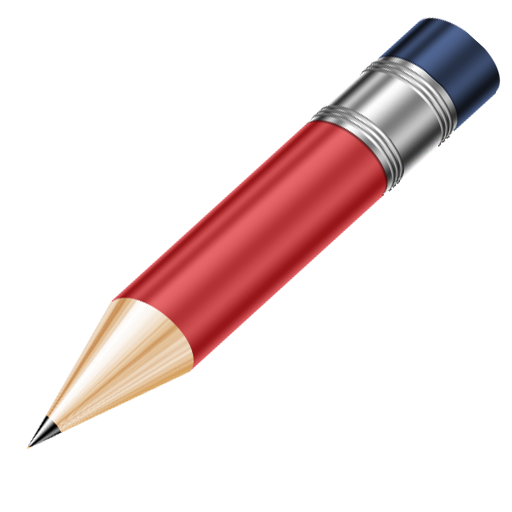 Symptoms:
Frequently argues with others
Frequently gets angry
Easily and frequently finds fault with others
No difficulty in complaining when receiving poor quality
Expects others to accommodate own schedules
Continually works towards personal agendas at other’s expense
Rarely feels aware of the needs or feelings of others
Aggressive Behavior
© ManagementStudyGuide.com. All rights reserved.
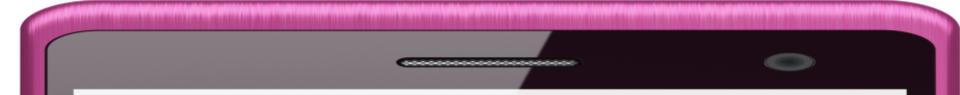 Understanding Behavior Patterns
2
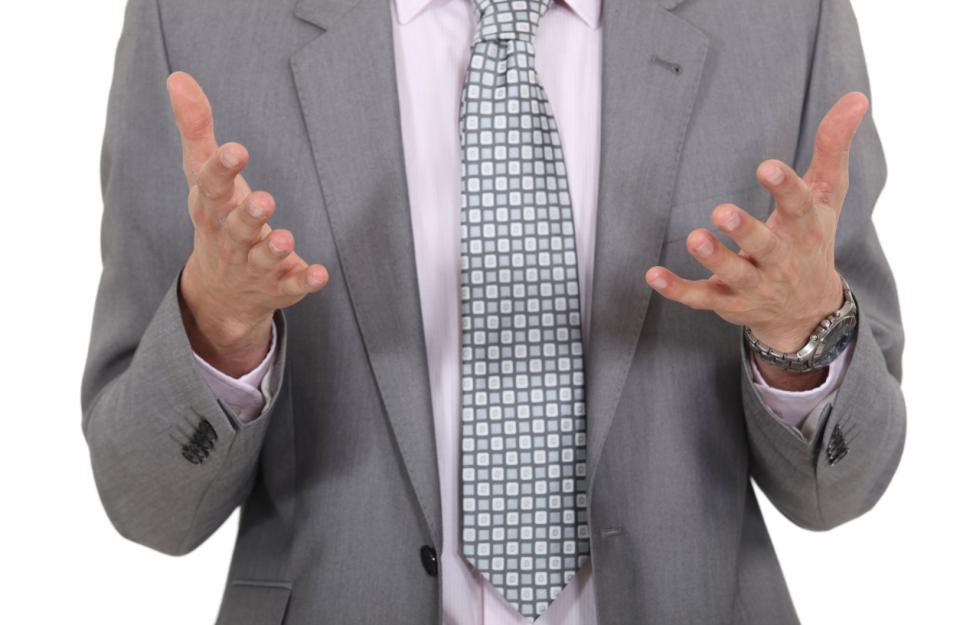 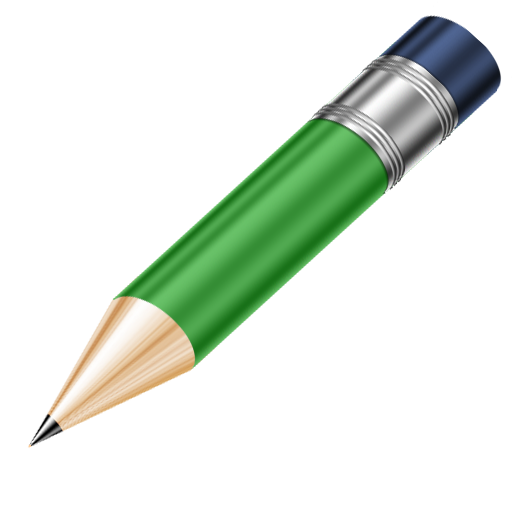 Assertive Behavior
Symptoms:
Able to express desires and feelings
Able to converse and work well with people
Able to disagree with others respectfully
Aware of the needs and desires of others
Able to make concessions for others
Able to express a concern or a need
Able to refuse a request without feeling guilty
© ManagementStudyGuide.com. All rights reserved.
Reasons:
Satisfy one’s own needs keeping consideration of others in mind
Think of themselves as confident and right beings
Have no fear of rejection
Have appropriate inner voices
Do not believe in being too passive or too aggressive
Have the right way and attitude towards dealing with anger
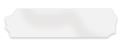 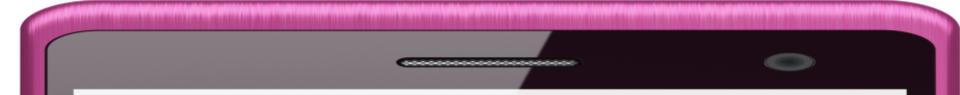 Understanding Behavior Patterns
2
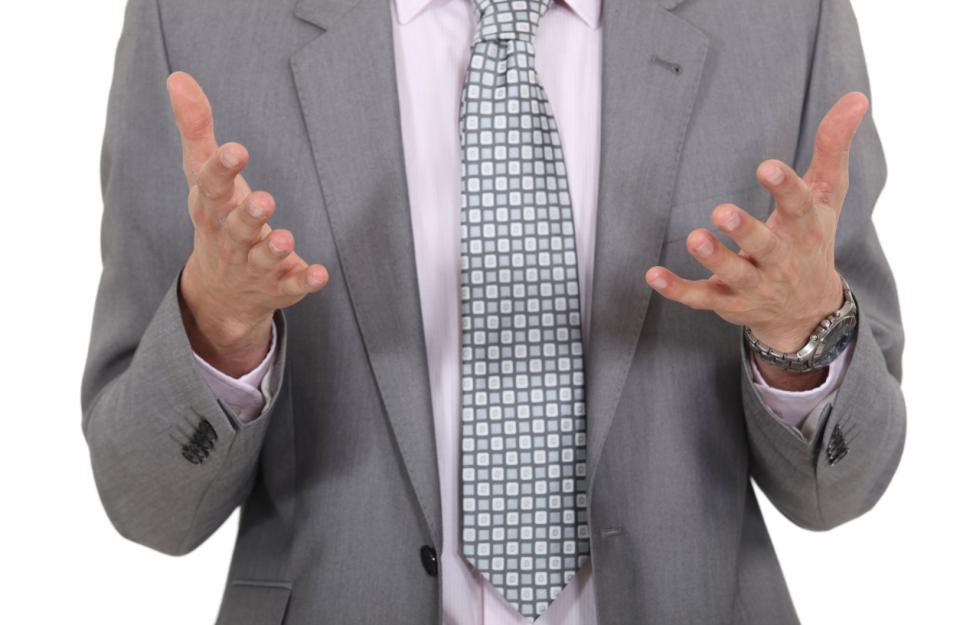 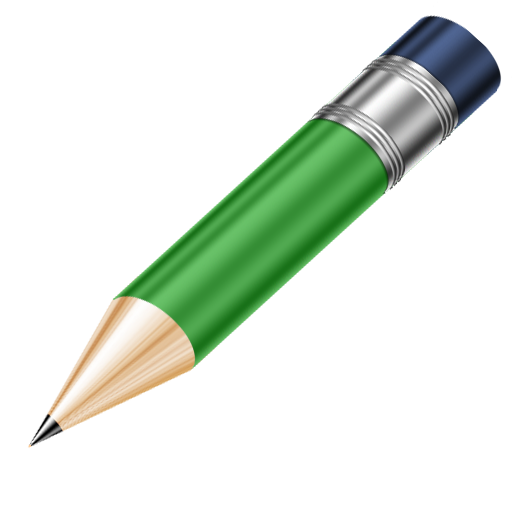 Assertive Behavior
Symptoms:
Able to express desires and feelings
Able to converse and work well with people
Able to disagree with others respectfully
Aware of the needs and desires of others
Able to make concessions for others
Able to express a concern or a need
Able to refuse a request without feeling guilty
© ManagementStudyGuide.com. All rights reserved.
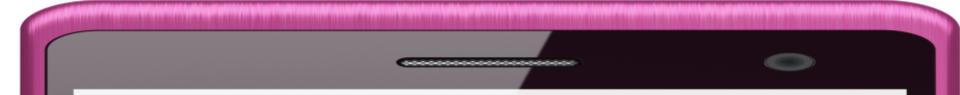 Understanding Behavior Patterns
3
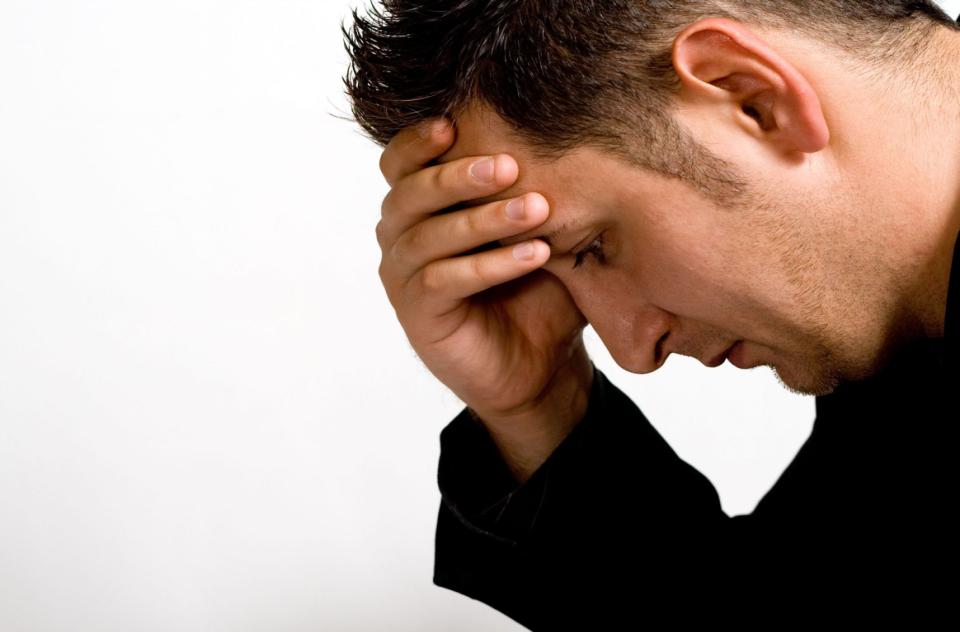 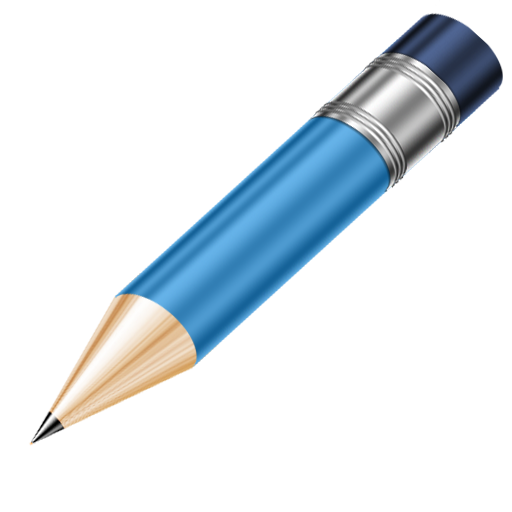 Passive / Submissive Behavior
Symptoms:
Reluctant to express own opinions and feelings
Often feels used by others
Refrains from complaining
Finds it difficult to refuse the requests of others
Acquiesces in the views and desires of the majority
Is submissive in the presence of aggressive behavior
Frequently makes compromises for harmony
© ManagementStudyGuide.com. All rights reserved.
Reasons:
Fear of rejection
Fear of upsetting others
Feels responsible 	
Inappropriate inner voices
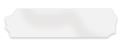 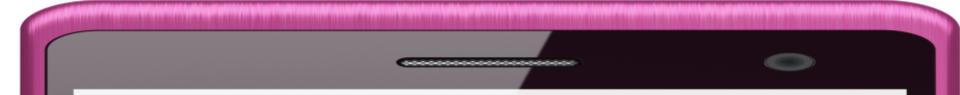 Understanding Behavior Patterns
3
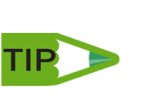 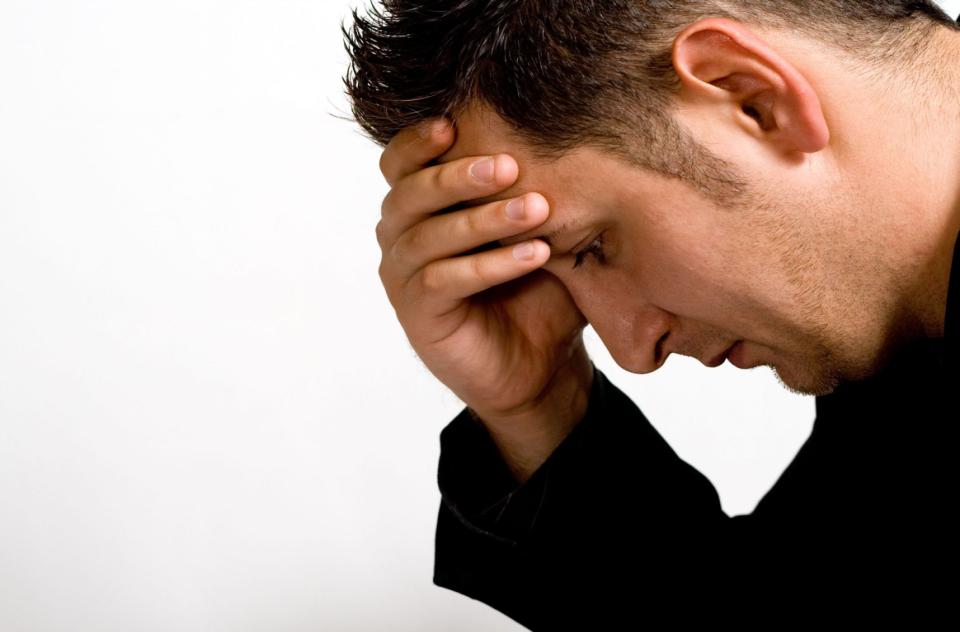 Roll your mouse over the icon, to learn more.
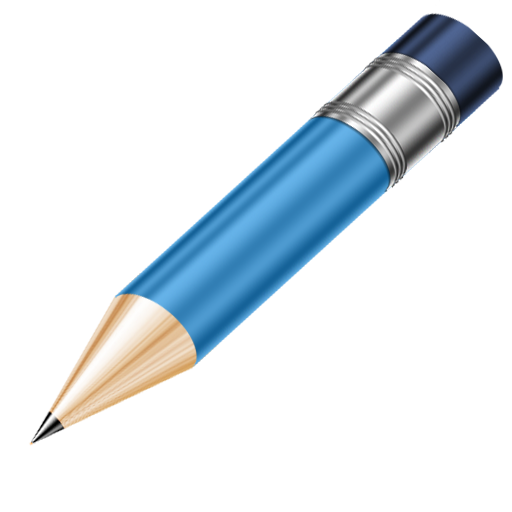 Passive / Submissive Behavior
Symptoms:
Reluctant to express own opinions and feelings
Often feels used by others
Refrains from complaining
Finds it difficult to refuse the requests of others
Acquiesces in the views and desires of the majority
Is submissive in the presence of aggressive behavior
Frequently makes compromises for harmony
© ManagementStudyGuide.com. All rights reserved.
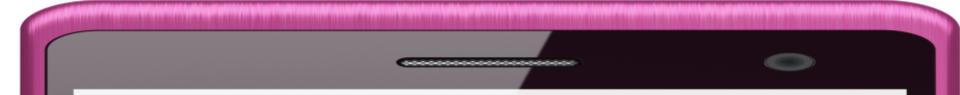 Tip!
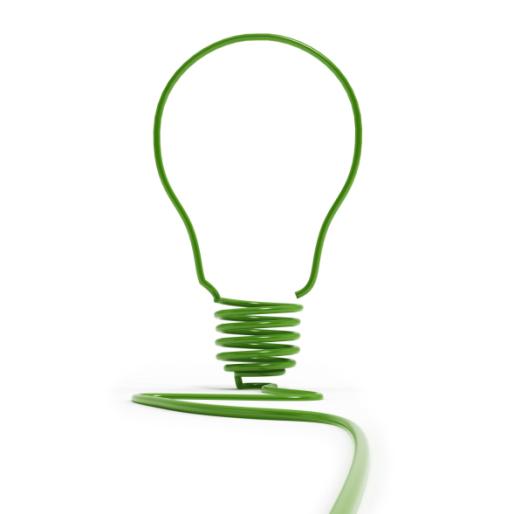 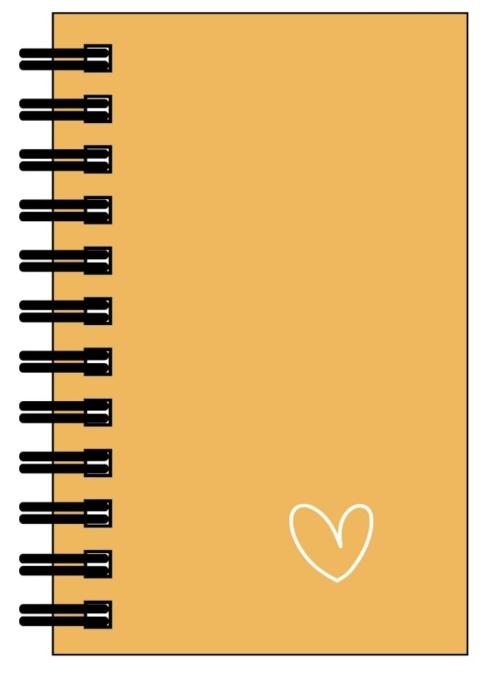 People who are 'passive' are the 'Nice Guys'. These 'Nice Guys' appear generous, flexible, and extremely polite. However, underneath the surface they are helpless, anxious and have a resentful core. So, you should stop being a forever 'nice guy' to avoid all your pent-up resentment from being pushed around to come out in an unexpected outburst of anger and violence.
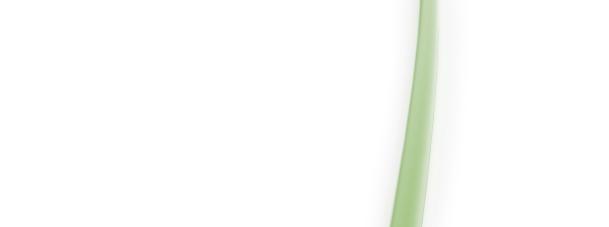 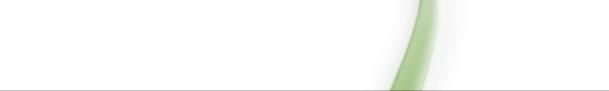 © ManagementStudyGuide.com. All rights reserved.
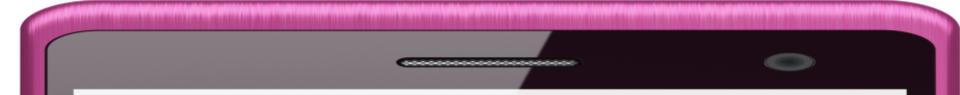 Objective
Explain What is Assertiveness
Define Assertiveness
List the Benefits of Being Assertive
Describe the Liberation Cycle of Assertiveness
Describe the Various Behavior Patterns
Compare Passive, Assertive and Aggressive Behavior
Explain the Power of Affirmations
Describe the Various Skills for Assertiveness
Explain the Process of Disagreeing Gracefully
Explain the Four Steps to Saying ‘No’
Describe the Body Language while Saying ‘No’
Explain the Elements of Assertive Communication
List the Role of Assertive Words in Assertiveness
Describe the Non Verbal Aspects of Assertiveness
Explain the Action Plan for Building Assertiveness
Compare Passive, Assertive and Aggressive Behavior
© ManagementStudyGuide.com. All rights reserved.
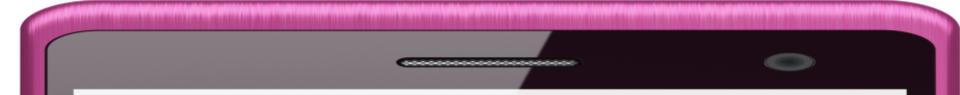 Comparison of Passive, Assertive and Aggressive Behavior
© ManagementStudyGuide.com. All rights reserved.
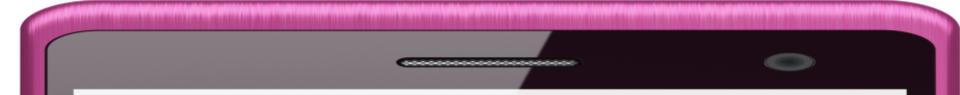 MCQ
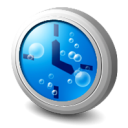 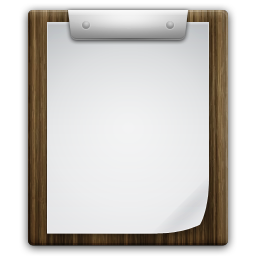 Q. 	Which of the following people tend to stand up and tower over the other person?
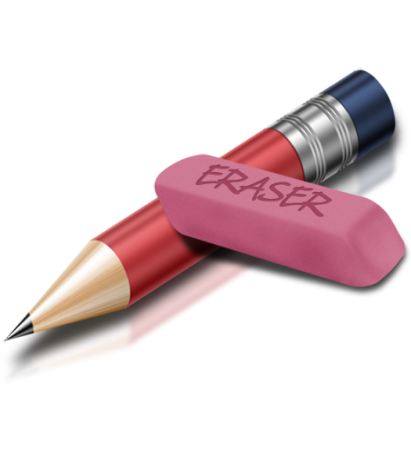 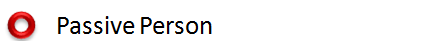 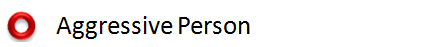 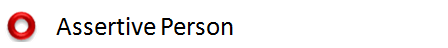 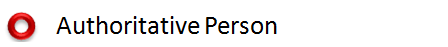 Click on the radio button to select the correct answer!
© ManagementStudyGuide.com. All rights reserved.
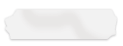 Good! That's Right!
Correct Answer:

An ‘Aggressive Person’ uses a confronting posture and tends to stand up and tower over the other person in an attempt to intimidate the other person.
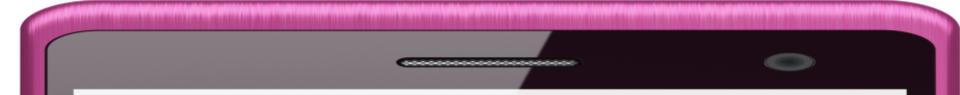 MCQ
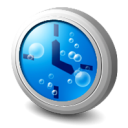 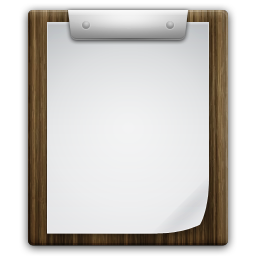 Q. 	Which of the following people tend to stand up and tower over the other person?
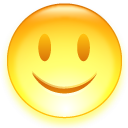 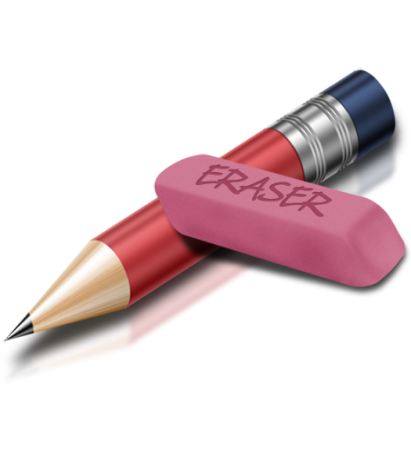 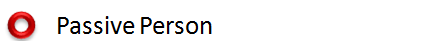 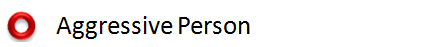 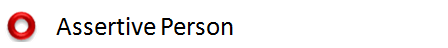 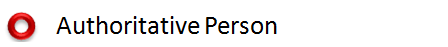 Click here to 
continue!
© ManagementStudyGuide.com. All rights reserved.
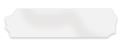 That's Not Quite Right!


An ‘Aggressive Person’ uses a confronting posture and tends to stand up and tower over the other person in an attempt to intimidate the other person.
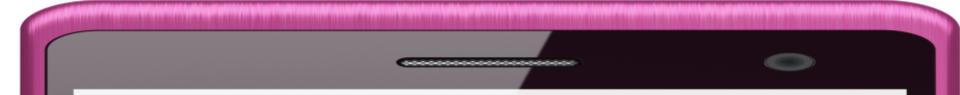 MCQ
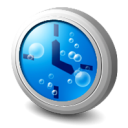 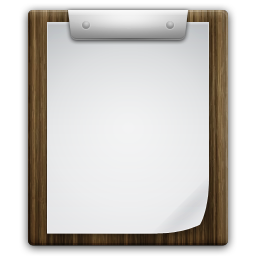 Q. 	Which of the following people tend to stand up and tower over the other person?
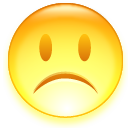 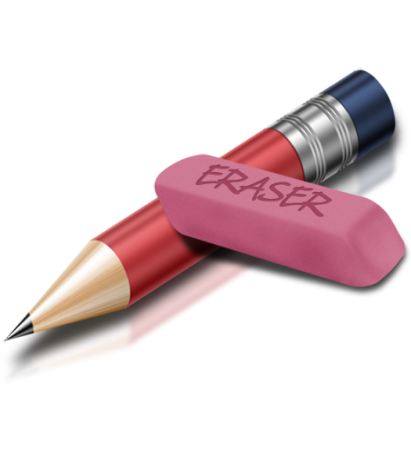 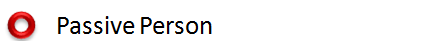 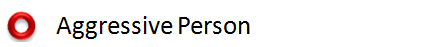 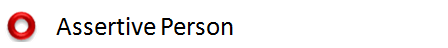 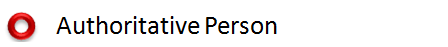 Click here to 
continue!
© ManagementStudyGuide.com. All rights reserved.
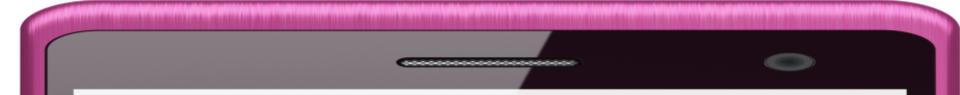 Objective
Explain What is Assertiveness
Define Assertiveness
List the Benefits of Being Assertive
Describe the Liberation Cycle of Assertiveness
Describe the Various Behavior Patterns
Compare Passive, Assertive and Aggressive Behavior
Explain the Power of Affirmations
Describe the Various Skills for Assertiveness
Explain the Process of Disagreeing Gracefully
Explain the Four Steps to Saying ‘No’
Describe the Body Language while Saying ‘No’
Explain the Elements of Assertive Communication
List the Role of Assertive Words in Assertiveness
Describe the Non Verbal Aspects of Assertiveness
Explain the Action Plan for Building Assertiveness
Explain the Power of Affirmations
© ManagementStudyGuide.com. All rights reserved.
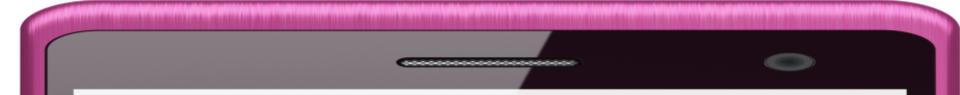 Power of Affirmations
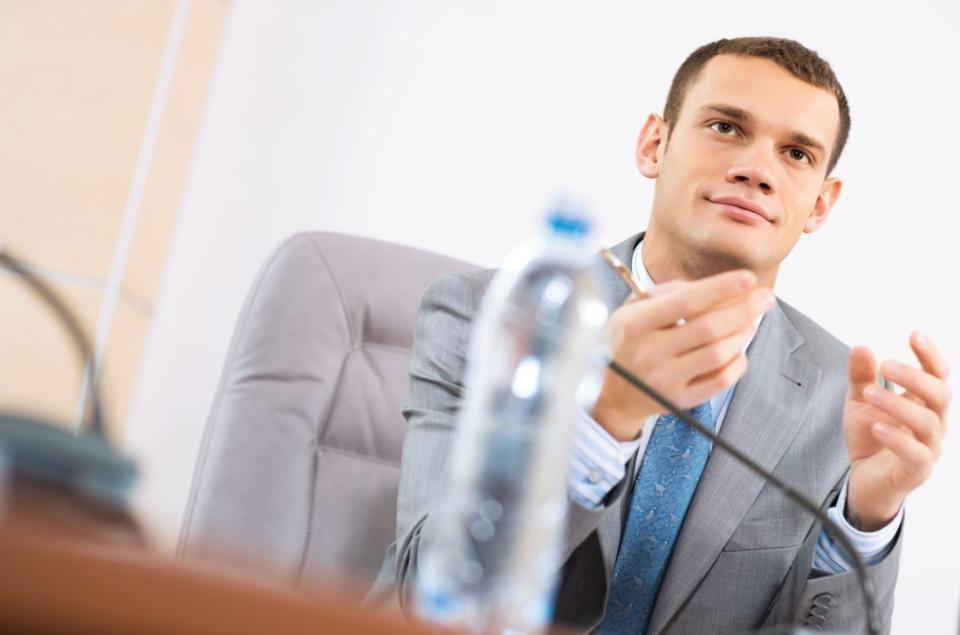 Positive affirmations play an important role in developing self-confidence and becoming assertive. Only when you are confident about yourself can you become an assertive person. It is crucial that you use powerful affirmations daily and affirm to yourself of the good things that you have to offer as a person to this world.
© ManagementStudyGuide.com. All rights reserved.
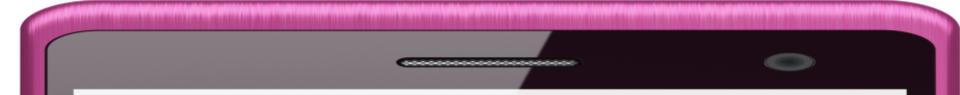 Power of Affirmations
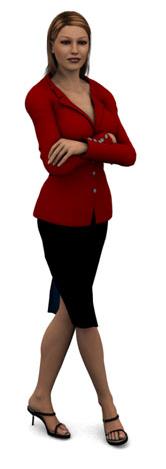 Affirmations are very powerful and beneficial as:
They help improve our inner voices
They help to better our mental well-being
They help to cast off our inner limitations
They help to give hope
They help to build self-confidence
They help you to become your own person
© ManagementStudyGuide.com. All rights reserved.
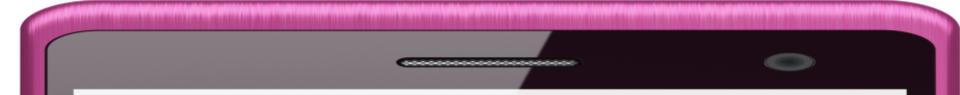 Affirmations for Work
There are various positive affirmations that you can use at your workplace to improve yourself as a professional and develop better relationships at the workplace. 

Some of these affirmations may appeal to you, others may not.  

It is important that you develop a set for yourself that best suits your personal characteristics and behavior.
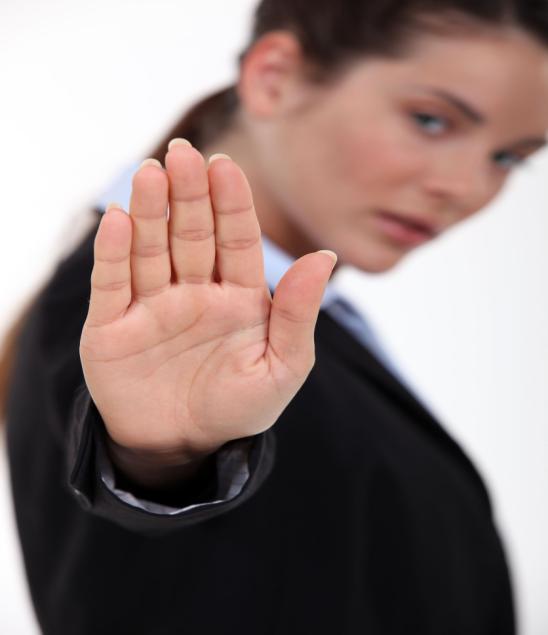 © ManagementStudyGuide.com. All rights reserved.
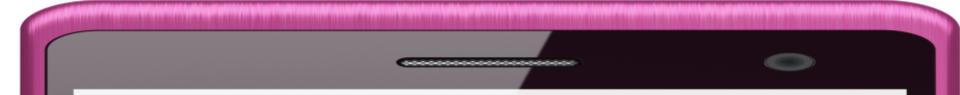 Affirmations for Work
The following are some positive affirmations to use at the workplace:
I am independent of the approval of others
I am a competent and confident person
People listen to what I have to say
I am creating my desired future
1
2
3
4
5
6
7
I am an attractive and interesting person
At meetings I make a significant contribution
I can always find opportunities in situations of change
© ManagementStudyGuide.com. All rights reserved.
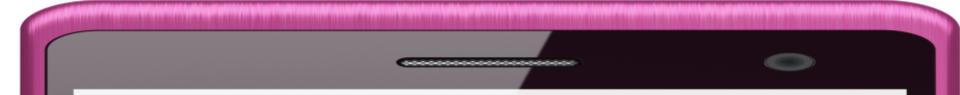 Affirmations for Life
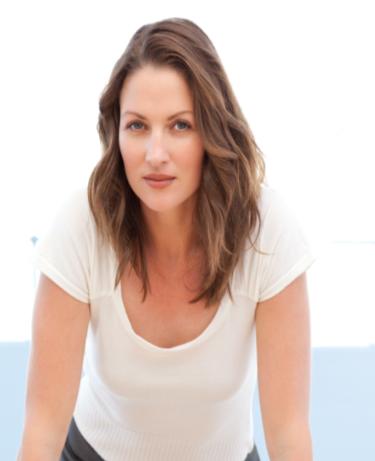 There are various positive affirmations that you can use to improve yourself as a person and develop a better attitude towards your life. Some of these affirmations may appeal to you, others may not.  It is important that you develop a set for yourself that best suits your personal characteristics and behavior.
© ManagementStudyGuide.com. All rights reserved.
I am what I am
I am at one with myself and my world
I respect myself and all living things
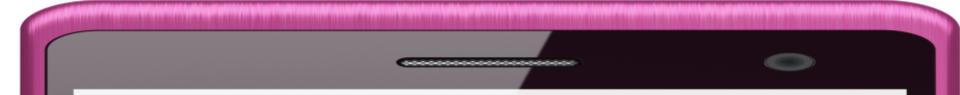 In loving myself, I love others
Affirmations for Life
The following are some positive affirmations to use for life:
I am continually developing towards my inner self
In giving, I achieve more
I am open to the opportunities this day brings
© ManagementStudyGuide.com. All rights reserved.
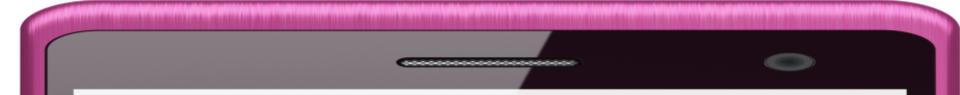 Objective
Explain What is Assertiveness
Define Assertiveness
List the Benefits of Being Assertive
Describe the Liberation Cycle of Assertiveness
Describe the Various Behavior Patterns
Compare Passive, Assertive and Aggressive Behavior
Explain the Power of Affirmations
Describe the Various Skills for Assertiveness
Explain the Process of Disagreeing Gracefully
Explain the Four Steps to Saying ‘No’
Describe the Body Language while Saying ‘No’
Explain the Elements of Assertive Communication
List the Role of Assertive Words in Assertiveness
Describe the Non Verbal Aspects of Assertiveness
Explain the Action Plan for Building Assertiveness
Describe the Various Skills for Assertiveness
© ManagementStudyGuide.com. All rights reserved.
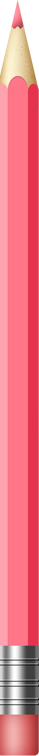 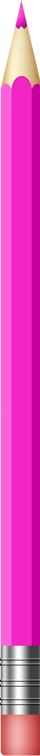 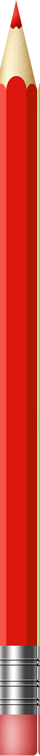 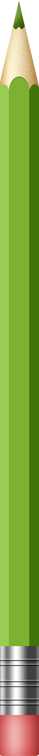 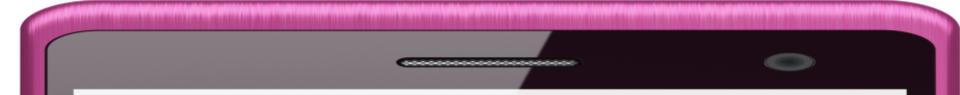 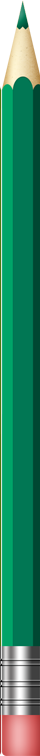 Skills for Assertiveness
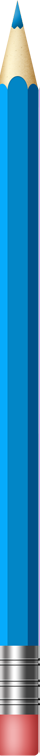 The following are the various skills that you need to develop to become assertive:
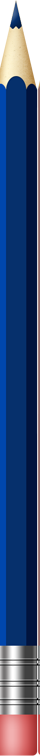 DESC (Describe, Express, Specify, Clarify)
Broken Record
Fogging
Negative Enquiry
Negative Assertion
“I” Statements
Disagreeing Gracefully
Let us look at each in detail.
© ManagementStudyGuide.com. All rights reserved.
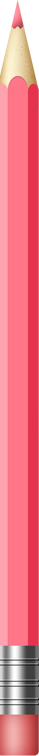 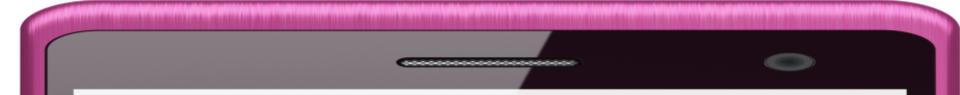 Skills for Assertiveness
The acronym DESC stands for:
D – Describe
E – Express
S – Specify
C – Clarify
To become more assertive and develop assertiveness skills, you must:
Describe the actions or behavior that you see as taking place
Express why that behavior is an issue
Specify the resulting actions or change of behavior you would like to effect
Clarify the consequences for failing to change behavior or meet demands
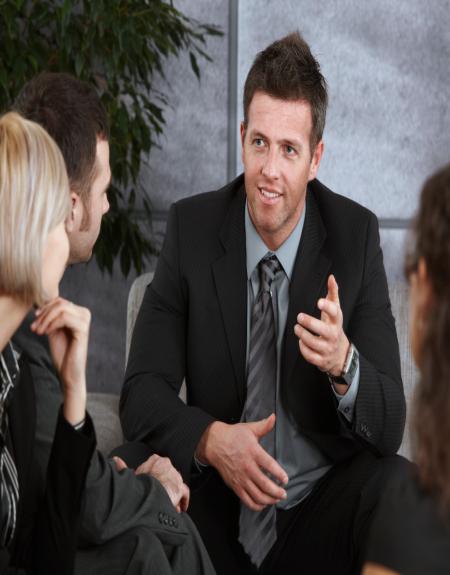 DESC (Describe, Express, Specify, Clarify)
© ManagementStudyGuide.com. All rights reserved.
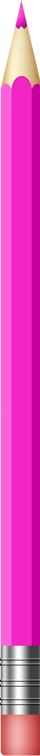 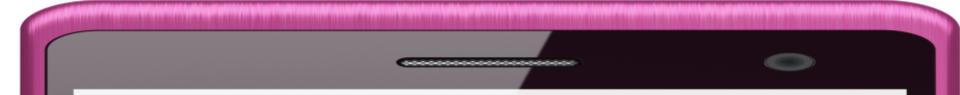 Skills for Assertiveness
The ‘Broken Record’ can prove to be a useful skill to develop when trying to become more assertive.
The ‘Broken Record’ skill involves repeating yourself until the person gives in or concedes to your demands. 
This skill is really very easy to develop and use as you just have to repeat yourself.
It has been found that most people capitulate after you repeat yourself three times.
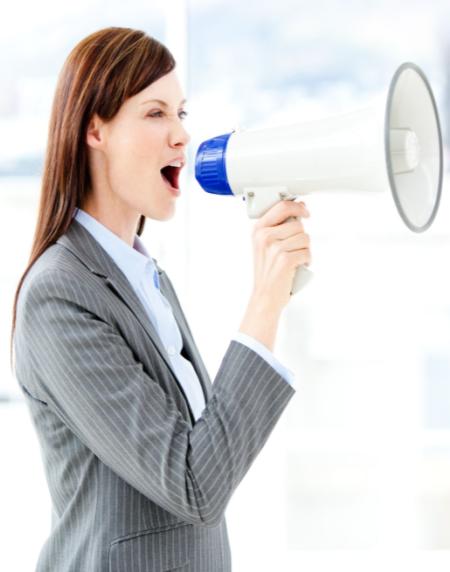 Broken Record
© ManagementStudyGuide.com. All rights reserved.
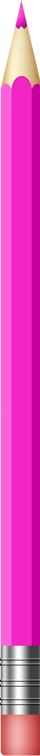 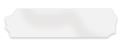 Broken record is particularly useful when:
Dealing with those in authority
You are not getting what you are entitled to
Dealing with people brighter or more fluent than you
The other person is likely to use put-downs
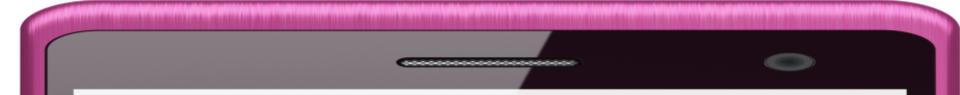 Skills for Assertiveness
The ‘Broken Record’ can prove to be a useful skill to develop when trying to become more assertive.
The ‘Broken Record’ skill involves repeating yourself again and again and again, until the person gives in or concedes to your demands. 
This skill is really very easy to develop and use as you just have to repeat yourself.
It has been found that most people capitulate after you repeat yourself three times.
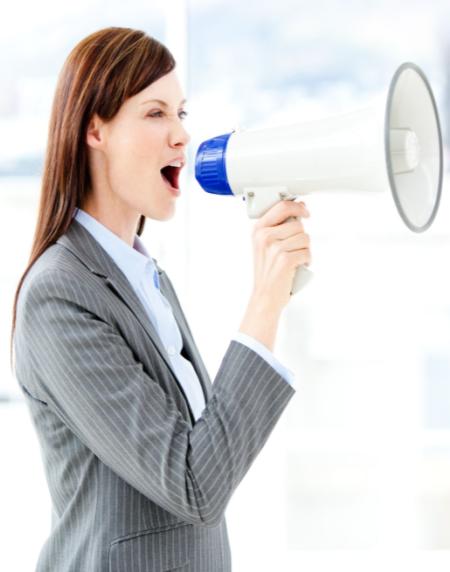 Broken Record
© ManagementStudyGuide.com. All rights reserved.
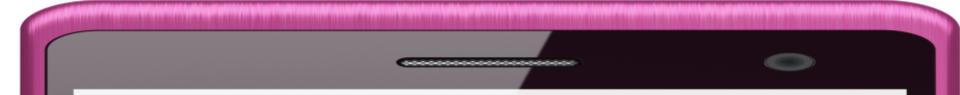 Real Life Example
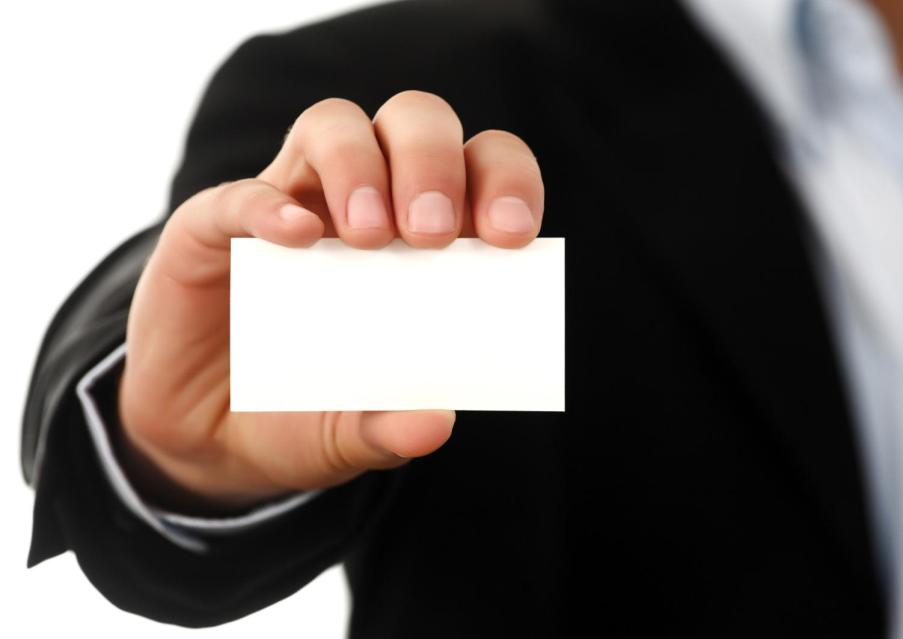 Let us now look at an example to see how the ‘broken record’ works for assertiveness.
© ManagementStudyGuide.com. All rights reserved.
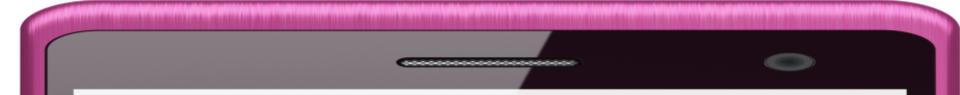 Real Life Example
George Smith had attended a course to develop ‘sales skills’ at a leading training institute.
However, George found that the trainer had not covered all the topics that were mentioned in the brochure that was shown to George before he signed up for the course.
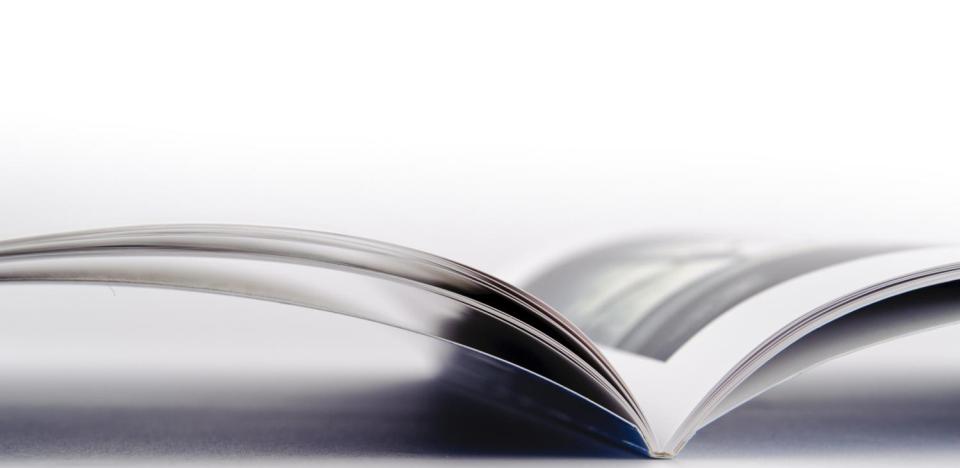 Also, George did not find that the course was up to the mark that was promised to him.
So, George decides that he wants a partial refund of the fees that he had paid for the course.
Let us see how George uses the ‘broken record’ technique to communicate assertively.
© ManagementStudyGuide.com. All rights reserved.
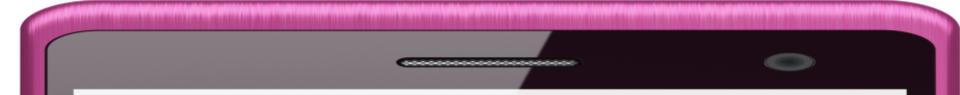 Real Life Example
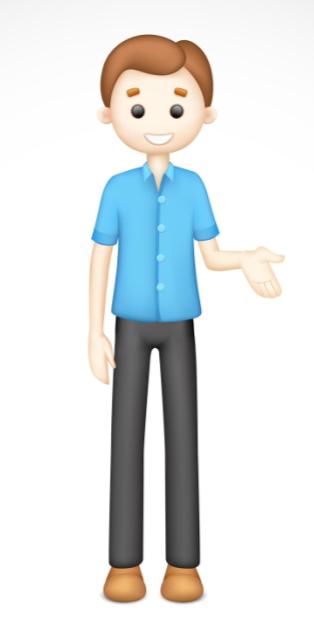 George
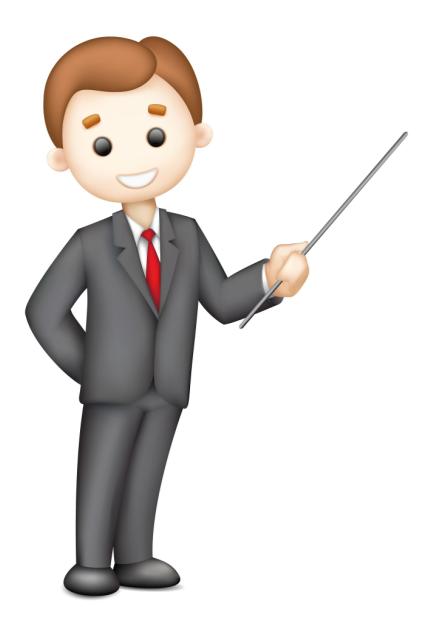 Course Coordinator
The program was not up to the standard you had promised and you did not cover all the topics mentioned in the course brochure. So, I want a partial refund of the fees I paid.
Other people have not complained, in fact some of the feedback from the students are excellent
© ManagementStudyGuide.com. All rights reserved.
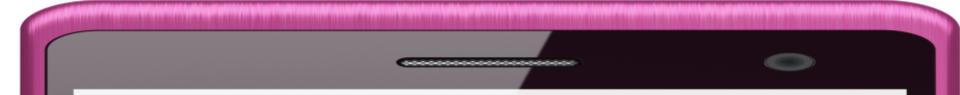 Real Life Example
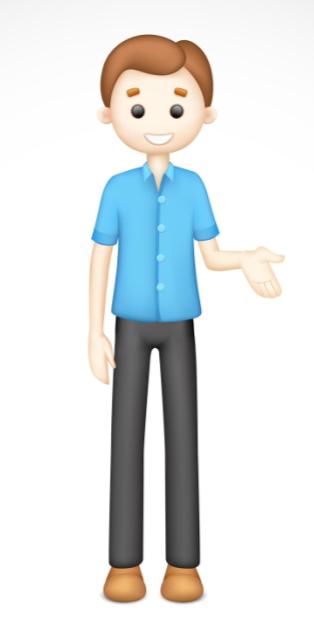 George
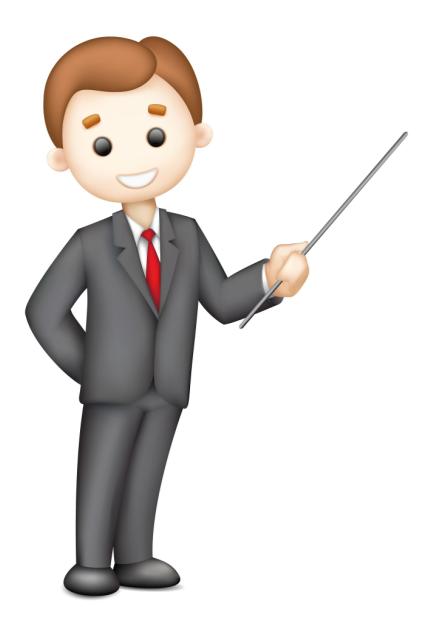 Course Coordinator
They might be, but I want a refund because the course was not up to standard.
In my opinion as a course coordinator, the course was up to standard.
© ManagementStudyGuide.com. All rights reserved.
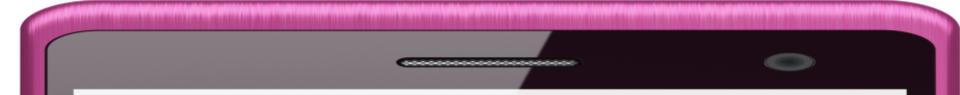 Real Life Example
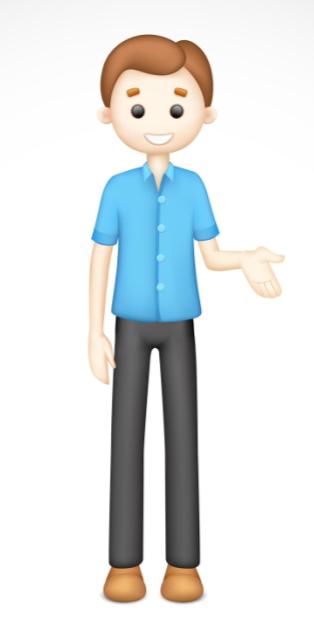 George
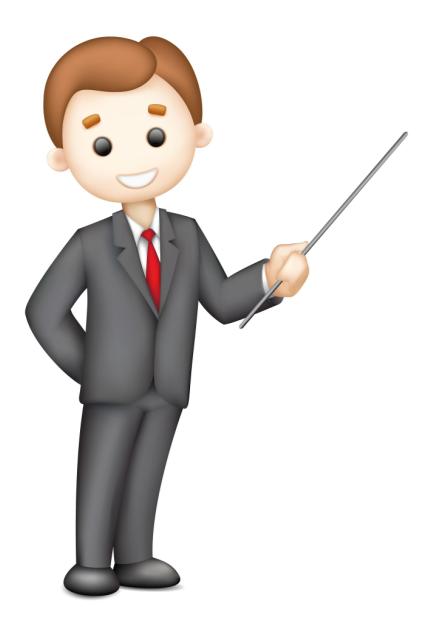 Course Coordinator
I can appreciate that is your opinion but I want a refund.
It is not our policy to give refunds.
© ManagementStudyGuide.com. All rights reserved.
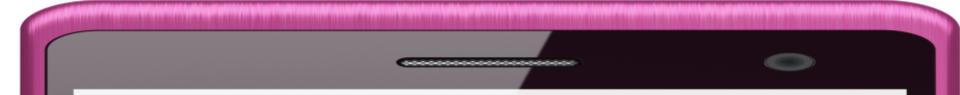 Real Life Example
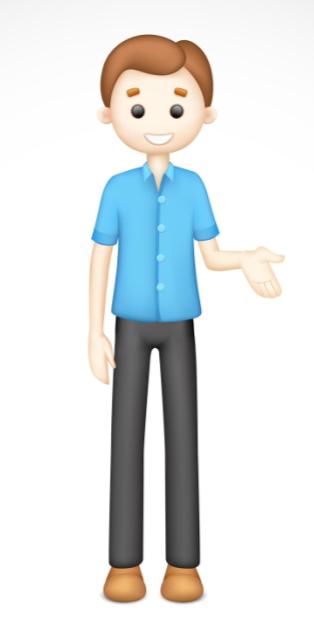 George
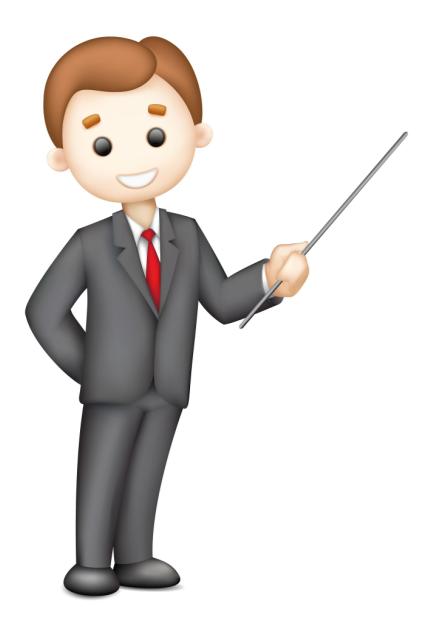 Course Coordinator
That may be your policy but I want a partial refund.
Alright let me talk to my manager. However, we could only refund 20% of your fees if the manager agrees.
Sure, that’s fine. I appreciate your help in this regard.
© ManagementStudyGuide.com. All rights reserved.
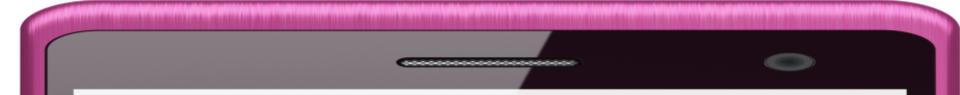 Real Life Example
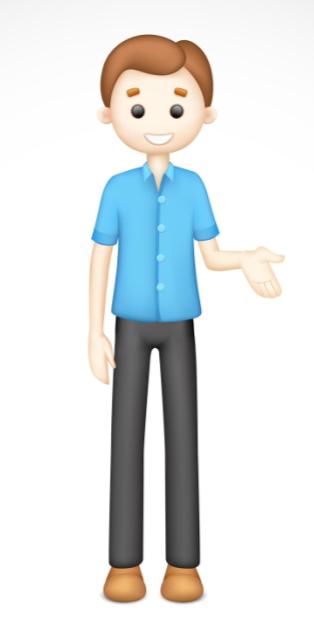 George
George got the partial refund for the course.
Hence, you can see that by continuously repeating the same thing confidently, strongly and assertively, one can use the ‘broken record’ technique to be assertive.
© ManagementStudyGuide.com. All rights reserved.
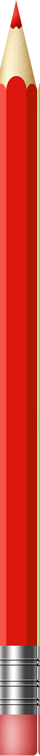 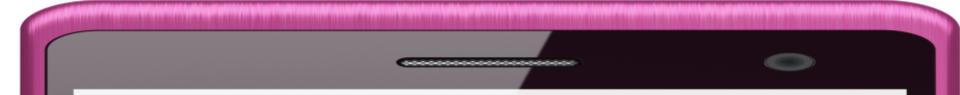 Skills for Assertiveness
Fogging is an especially useful skill to use when someone is putting pressure on you to do something. 
So, your response to the pressure is to put up a fog. This involves listening to what the other person says and then deciding whether or not you wish to comply with their request.
 If not, then using their words, or similar words to theirs, acknowledge their need but state your case.
This method is a very polite method of saying ‘No’.
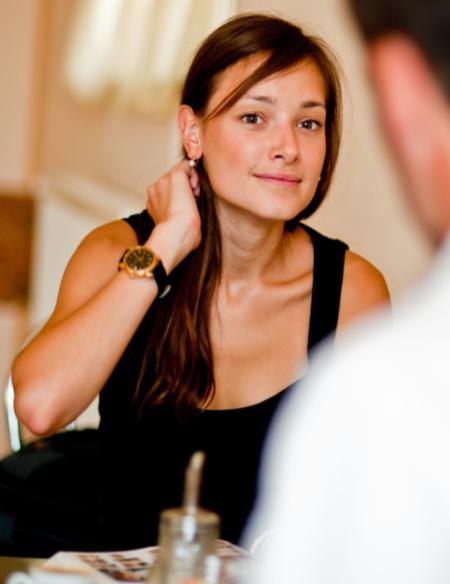 Fogging
© ManagementStudyGuide.com. All rights reserved.
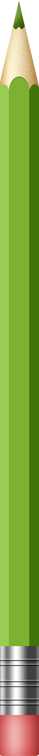 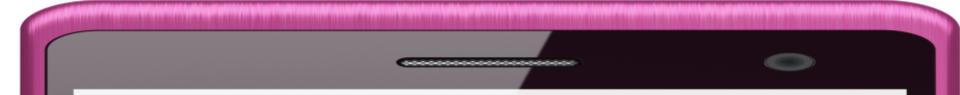 Skills for Assertiveness
‘Negative Enquiry’ is a very interesting skill to use for assertiveness.
Negative Enquiry involves inviting extra criticism and/or examples so that you have the benefit of gaining additional feedback from the other person.
It helps you understand the other person’s point of view and also helps you to probe further into their dislike or aversion towards you or your ideas and opinions.
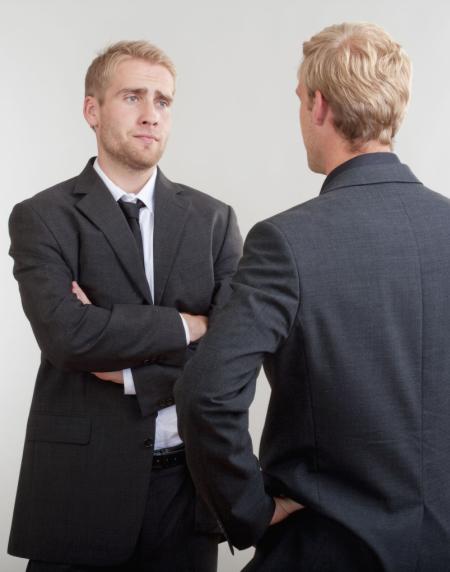 Negative Enquiry
© ManagementStudyGuide.com. All rights reserved.
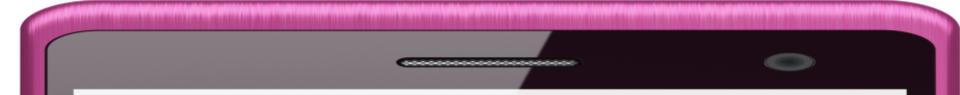 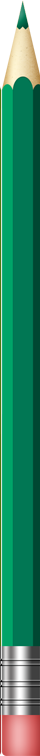 Skills for Assertiveness
It is a natural human tendency that when people call us names, criticize us or give us negative labels, we usually wish to defend ourselves.
However, when we try to defend ourselves, aggressive or manipulative people take advantage of our defensiveness and soon find our weak spots.
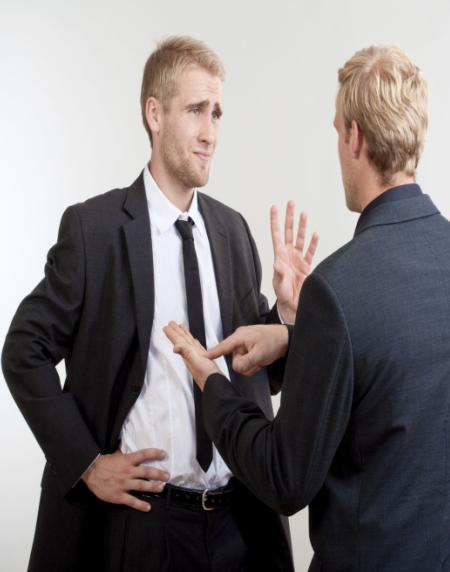 Negative Assertion
© ManagementStudyGuide.com. All rights reserved.
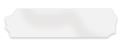 The skill of Negative Assertion is like ‘jujitsu’ where you use the power of your attacker to turn the situation to your advantage.
No one is perfect, so in negative assertion all you have to do is accept the part of the criticism that is true, in a matter of fact way.
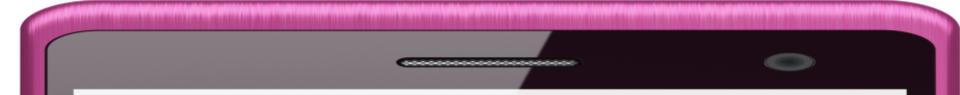 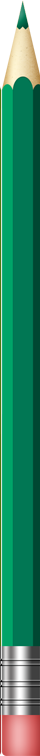 Skills for Assertiveness
It is a natural human tendency that when people call us names, criticize us or give us negative labels, we usually wish to defend ourselves.
However, when we try to defend ourselves, aggressive or manipulative people take advantage of our defensiveness and soon find our weak spots.
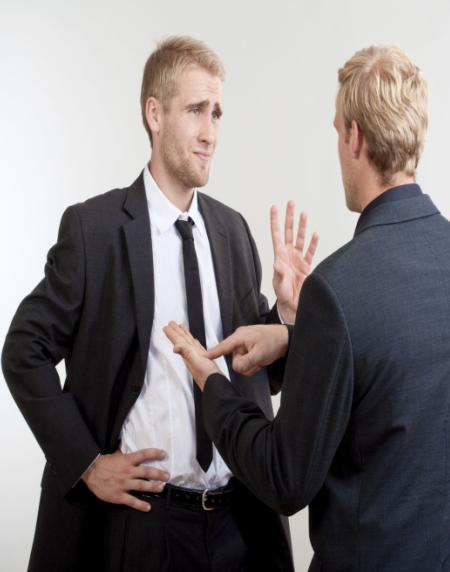 Negative Assertion
© ManagementStudyGuide.com. All rights reserved.
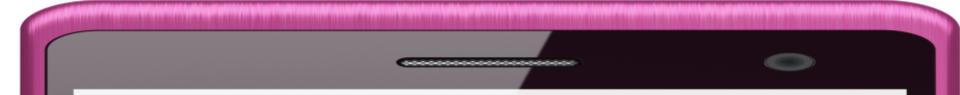 Skills for Assertiveness
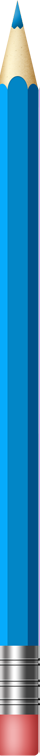 “I” statements are among the most powerful you can make, both for yourself and others.
In “I” statements you are affirming who you are and what you want. 
Using “I” statements is the hallmark of assertiveness.
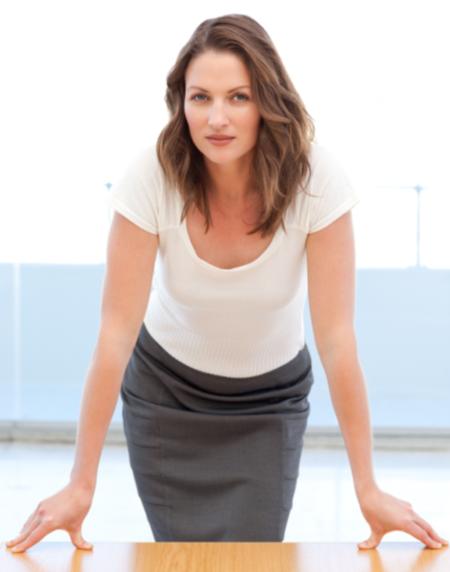 “I” Statements
© ManagementStudyGuide.com. All rights reserved.
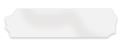 “I” statements can be used in a variety of ways:
Situation
Interpretation and Understanding
Feelings and Emotions
Wants and Needs
Future Actions

Let us look at each in detail.
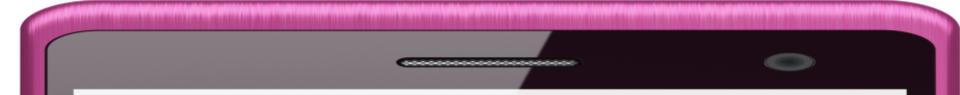 Skills for Assertiveness
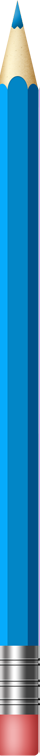 “I” statements are among the most powerful you can make, both for yourself and others.

In “I” statements you are affirming who you are and what you want. 

Using “I” statements is the hallmark of assertiveness.
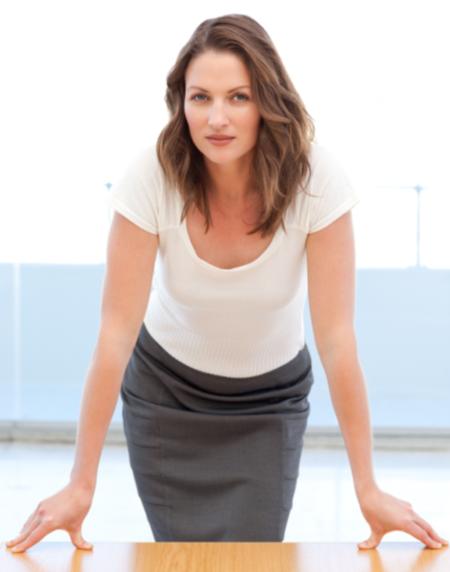 “I” Statements
© ManagementStudyGuide.com. All rights reserved.
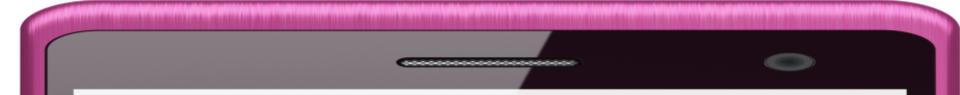 “I” Statements
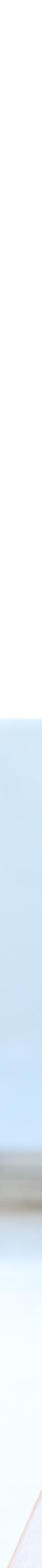 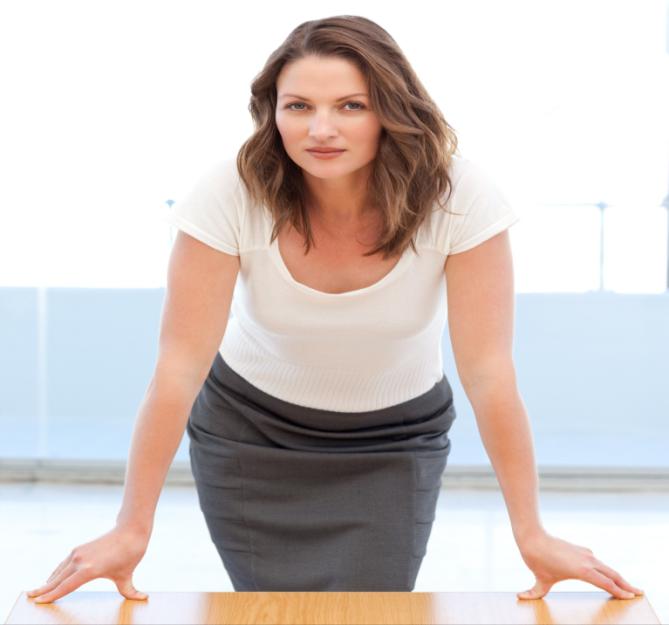 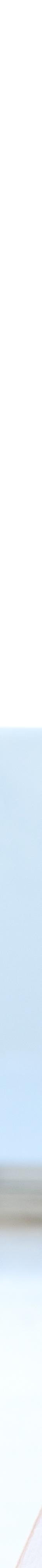 1
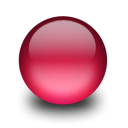 Situation
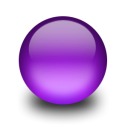 2
Situation statements are powerful because they are factual and, as an observation on your part, they are non-negotiable.

‘I have been asked to work late three times this week’
‘I see that I have been passed over for promotion again’
‘I notice that you have not spoken to me for three days’
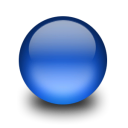 3
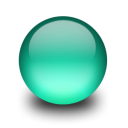 4
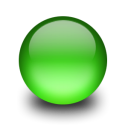 5
© ManagementStudyGuide.com. All rights reserved.
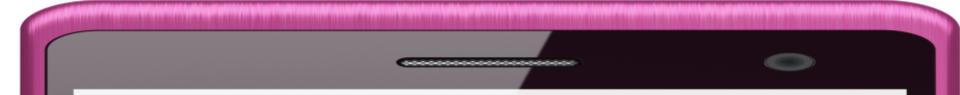 “I” Statements
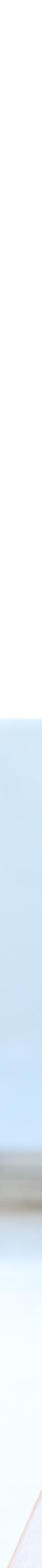 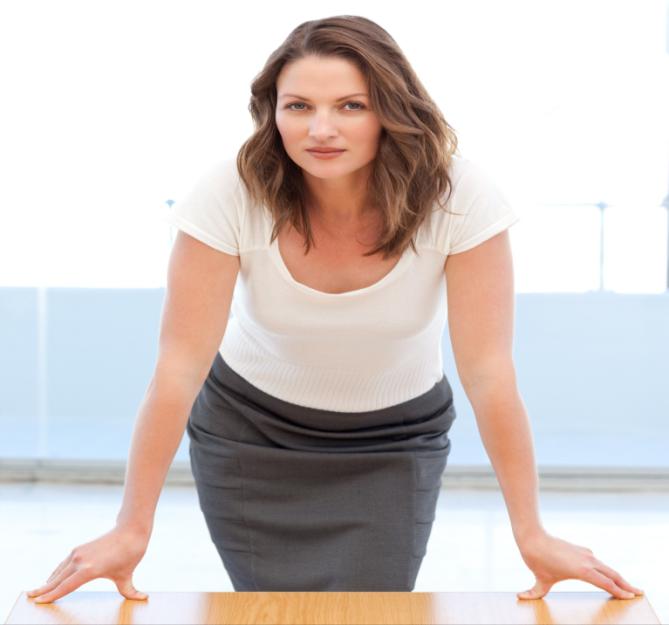 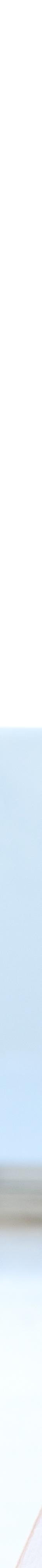 1
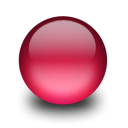 Interpretation & 
Understanding
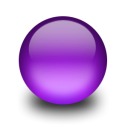 2
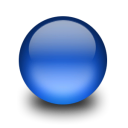 3
These statements are powerful because you’re describing your interpretation of a situation, not just the situation itself.

‘I get the impression you are not interested’
‘I have the feeling you don’t want my ideas’
‘I think you are ignoring me’
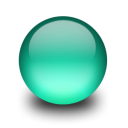 4
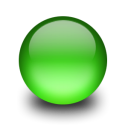 5
© ManagementStudyGuide.com. All rights reserved.
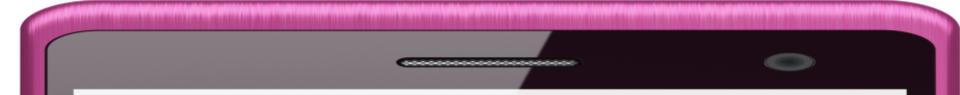 “I” Statements
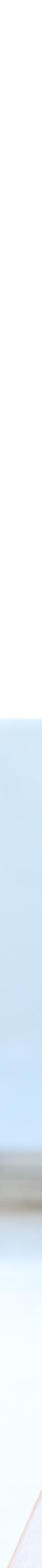 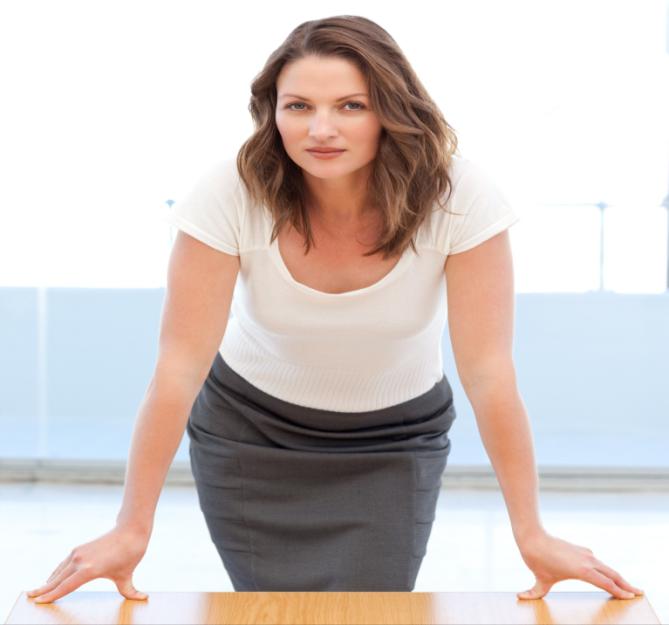 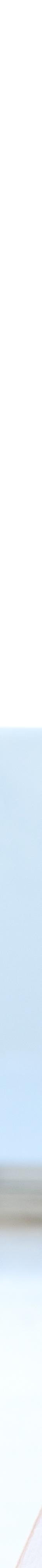 1
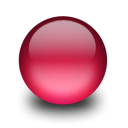 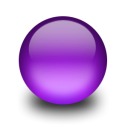 2
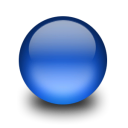 3
Feelings & Emotions
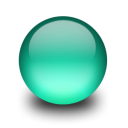 4
The strength of these statements is that they let the other person know your exact position and what you expect.

‘I want you to pay attention’
‘I want your full co-operation’
‘I want you to be on time’
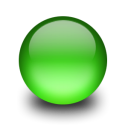 5
© ManagementStudyGuide.com. All rights reserved.
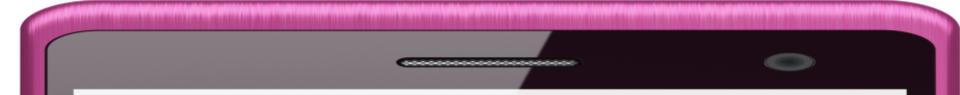 “I” Statements
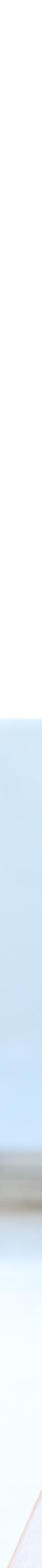 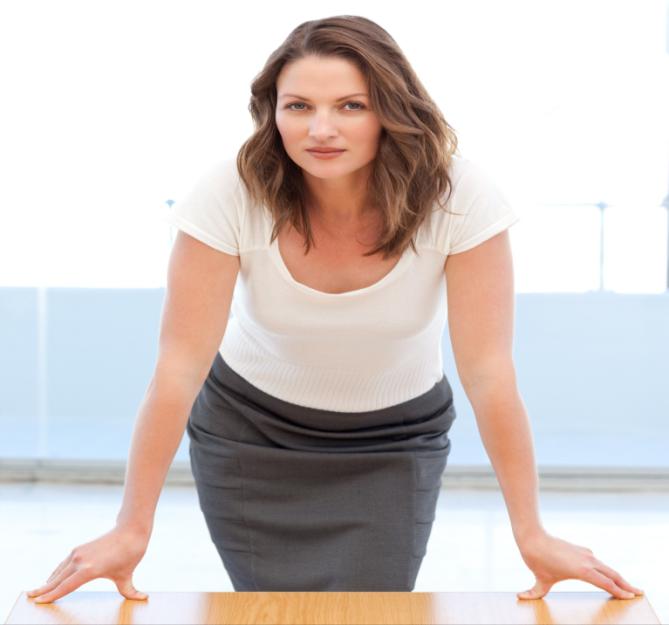 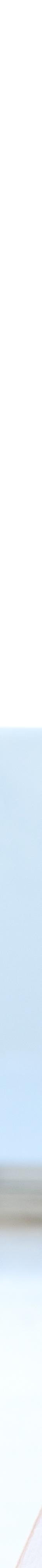 1
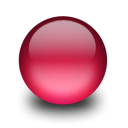 This is not about feelings, but really a way to express your opinion more strongly. Again, these statements are powerful because they are non-negotiable or irrefutable.

‘I feel betrayed’
‘I feel taken advantage of’
‘I feel angry, disappointed, cross, annoyed’
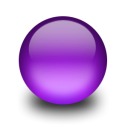 2
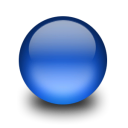 3
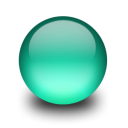 4
Wants & Needs
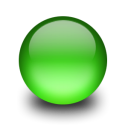 5
© ManagementStudyGuide.com. All rights reserved.
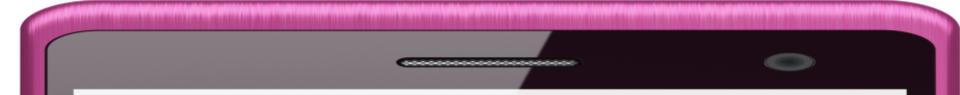 “I” Statements
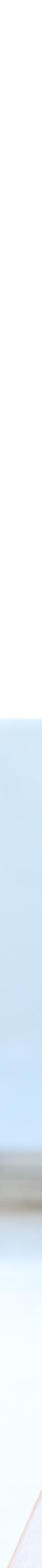 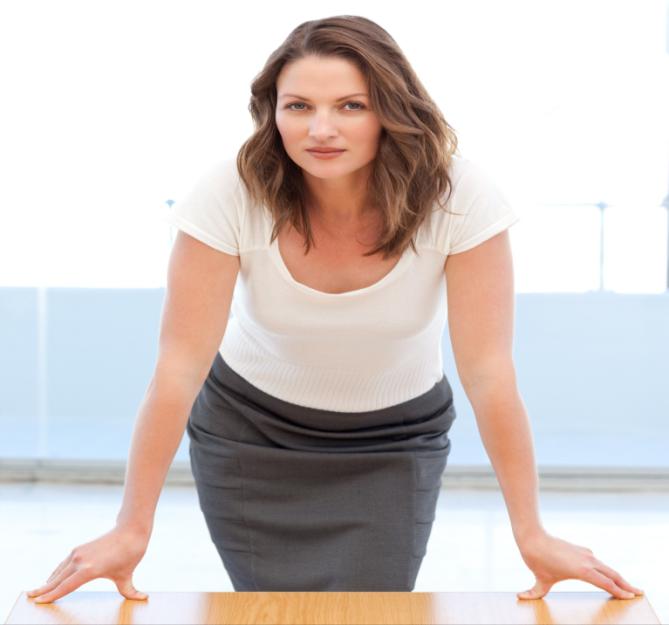 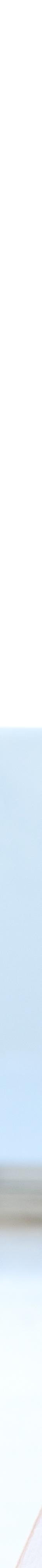 1
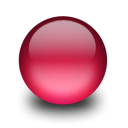 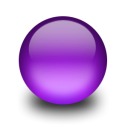 2
The strength of these statements is that they let the other person know what you expect from him.

‘I want you to pay the bill’
‘I want your full support for the campaign’
‘I want you to complete this report’
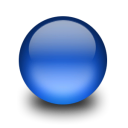 3
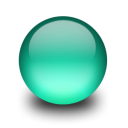 4
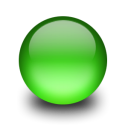 Future 
Actions
5
© ManagementStudyGuide.com. All rights reserved.
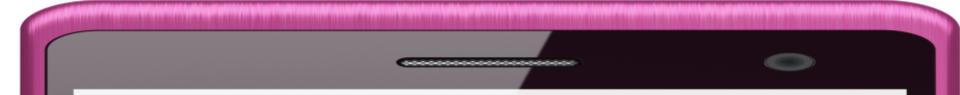 Real Life Example
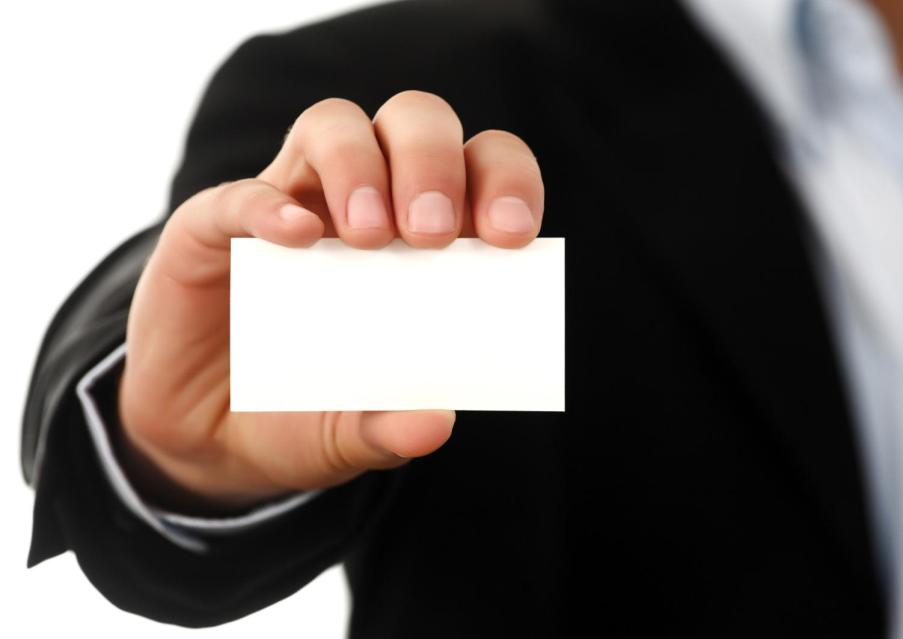 Let us now look at an example to see how ‘I Statements’ can be used in different ways for assertiveness.
© ManagementStudyGuide.com. All rights reserved.
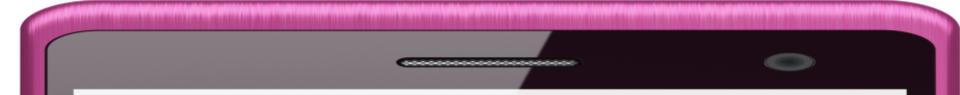 Real Life Example
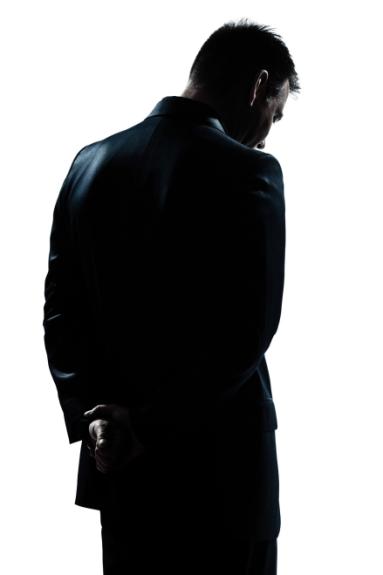 You had seen at the beginning of this module how Howard who is a Project Manager faces a lot of problems with his subordinates due to not being assertive. In spite of repeatedly telling his subordinates to complete a list of tasks, they do not tend to complete them.  

Let us now see how Howard can use ‘I Statements’ in this situation to get his subordinates to comply with his requests.
© ManagementStudyGuide.com. All rights reserved.
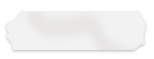 Learn Management the Easy Way – A Continuous Learning for People of Any Age Group – Learn At Your Own Pace….
You have Completed the Course on Basics of Assertiveness Skills.
To view the Complete Real Life Example and Learn more about the Assertiveness Skills (164 Slides), Join Premium Membership and Get Access to Complete Course on Assertiveness Skill + 75 Other Courses.
For Every Course You Get Powerpoint Presentation + New Courses Added Every Week. Cost Per Course - Less than 2 USD
ManagementStudyGuide.com
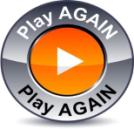